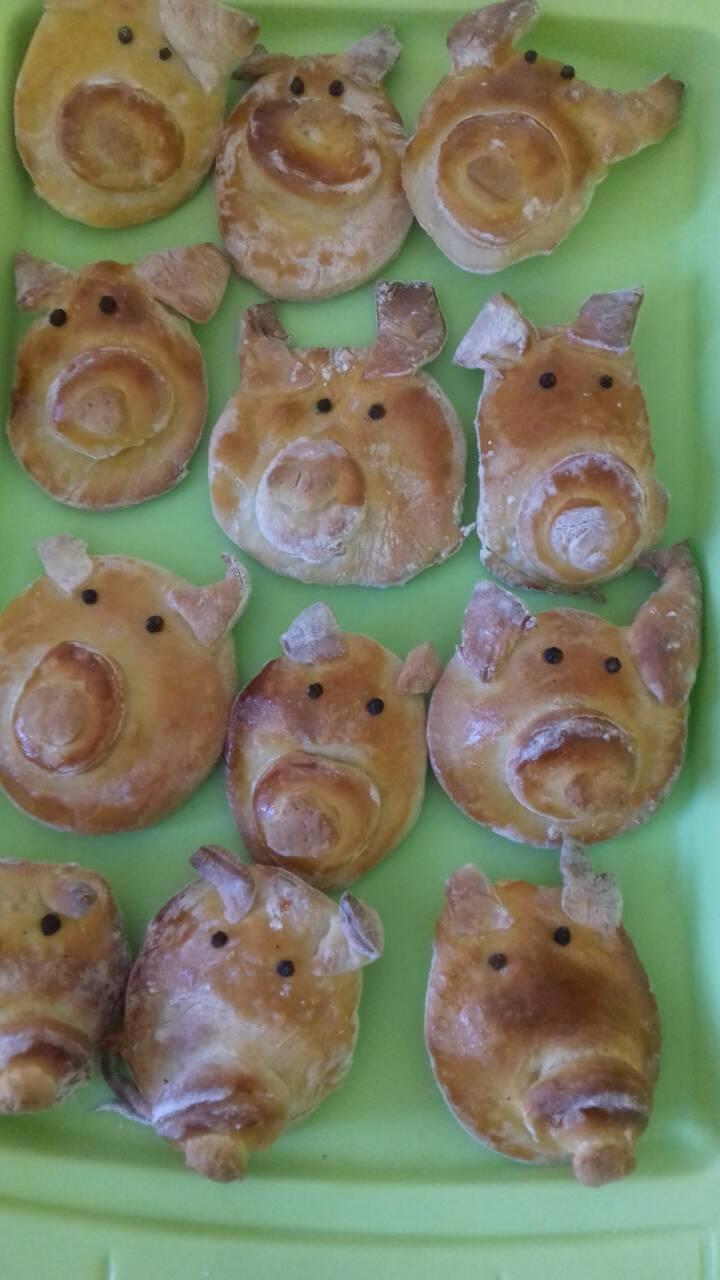 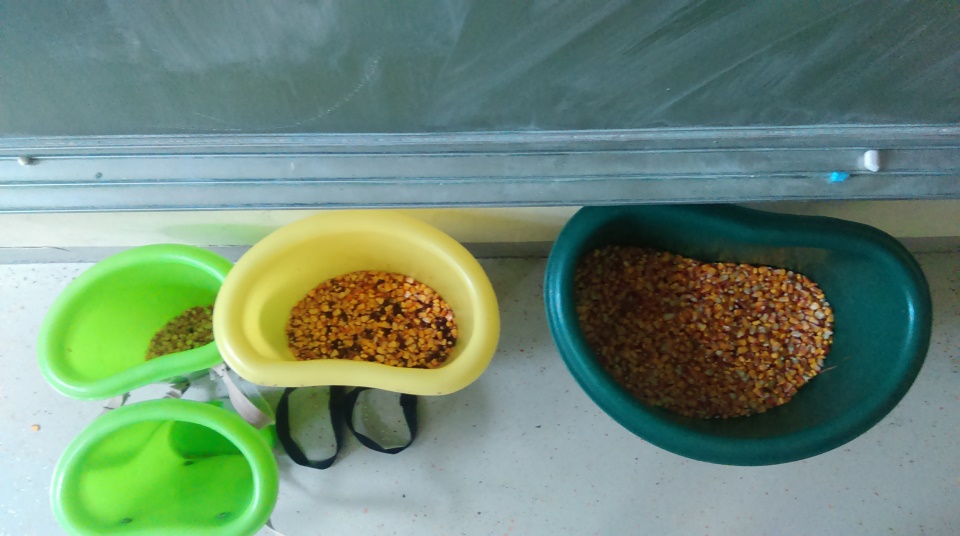 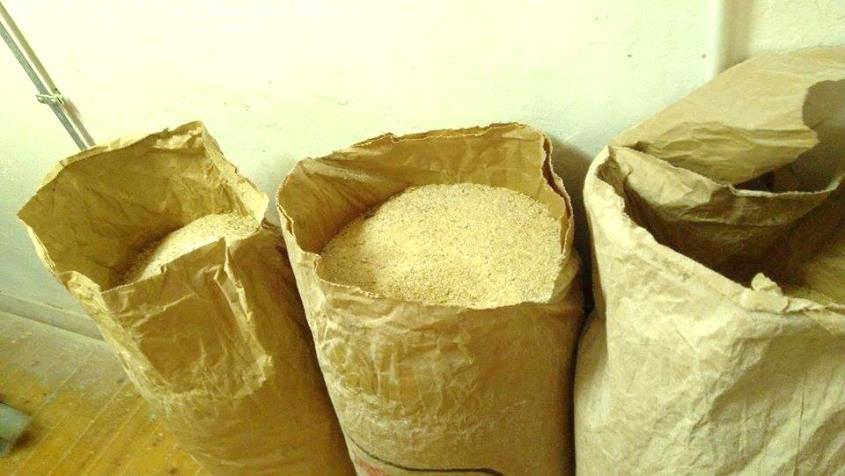 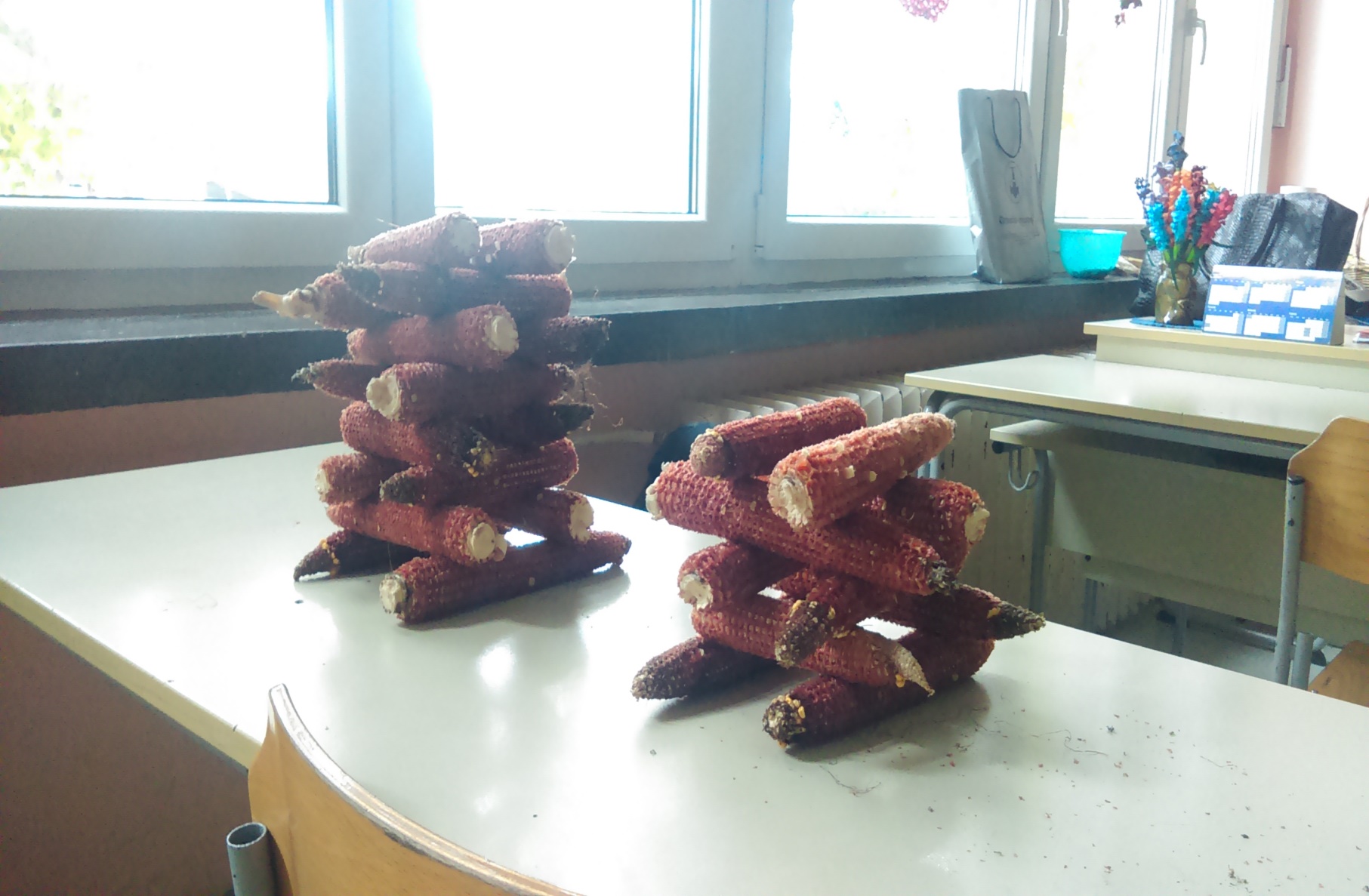 Dani kruha
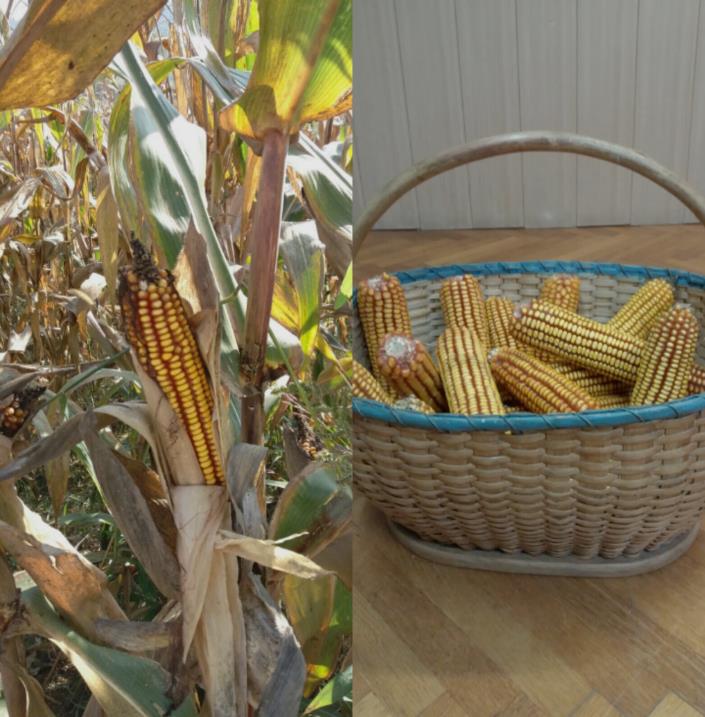 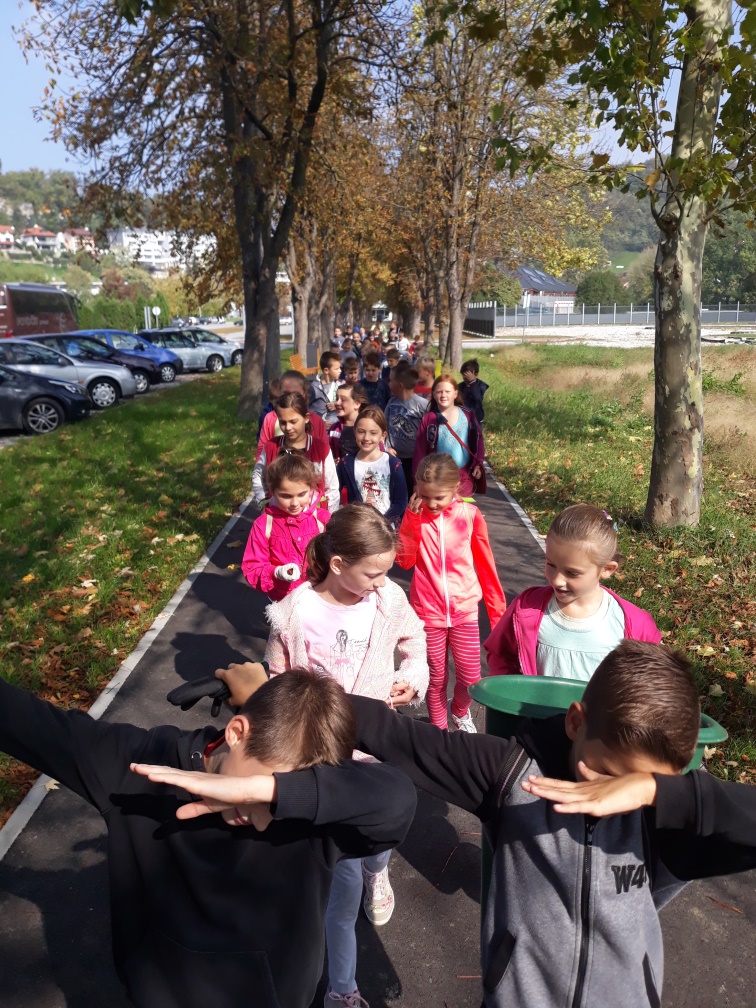 Branje
3.a i 3.b
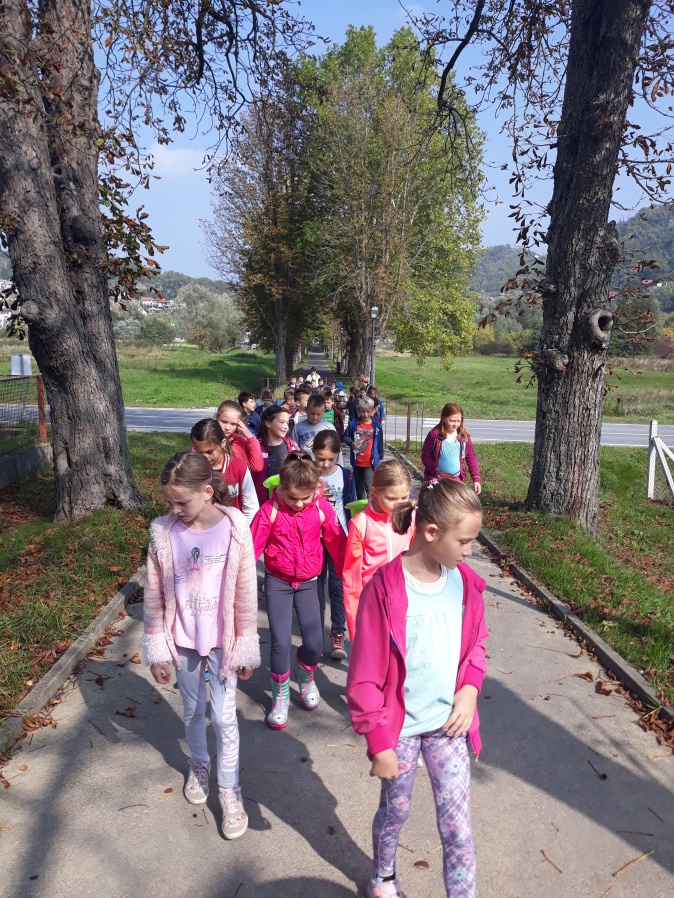 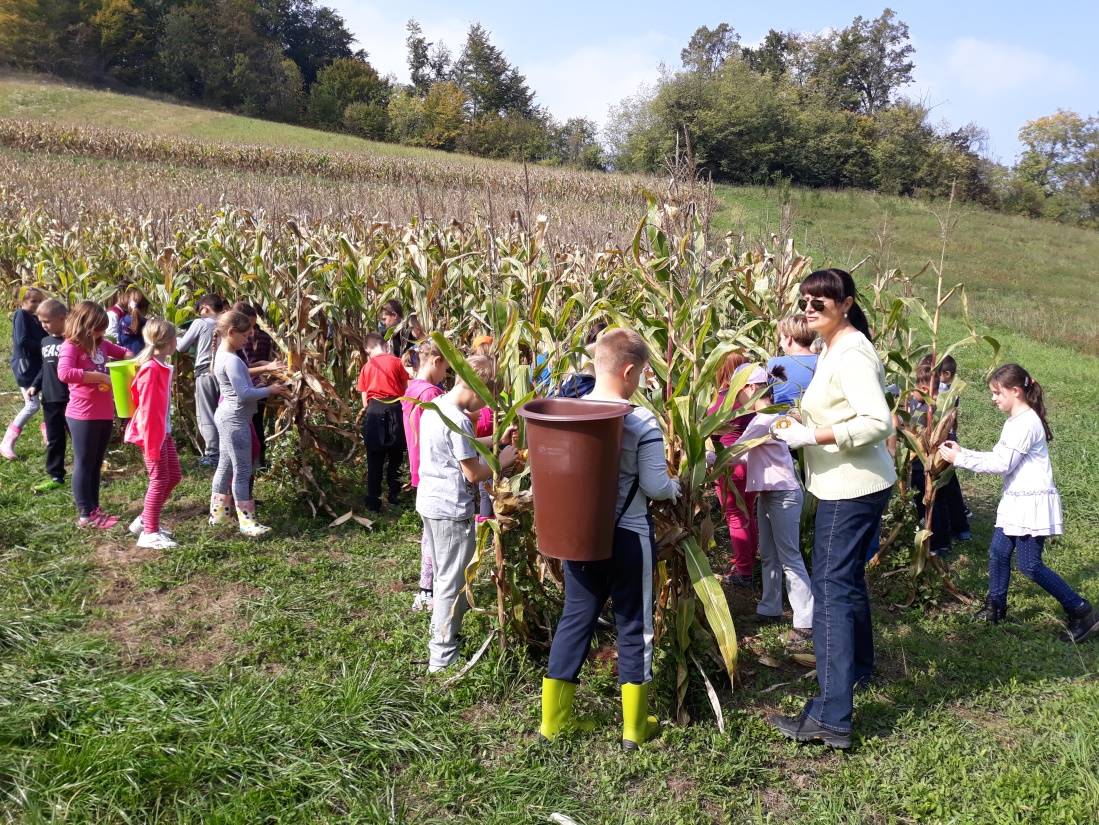 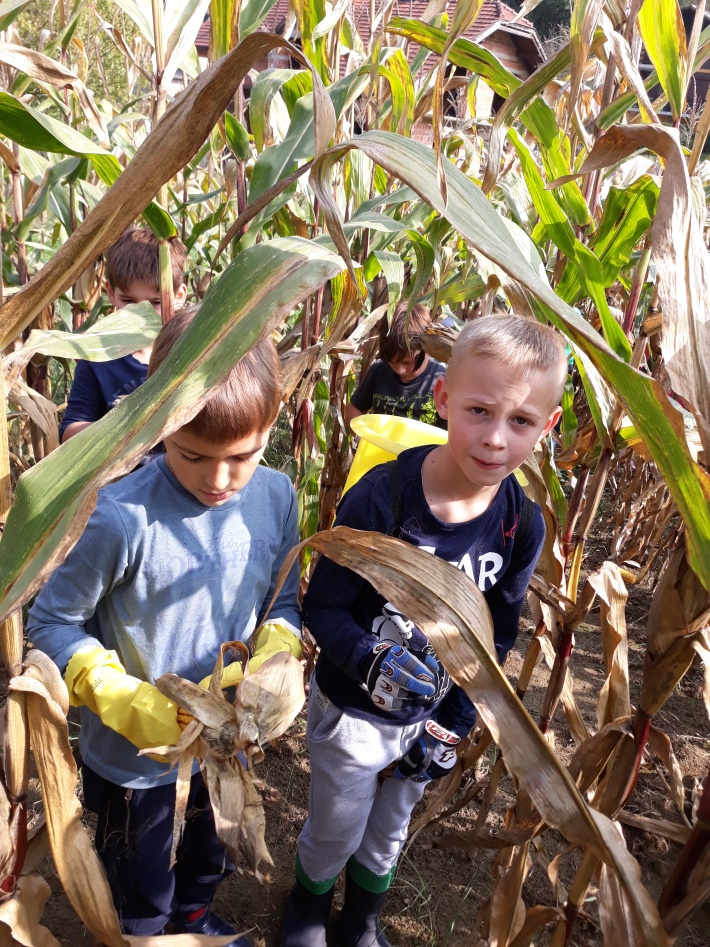 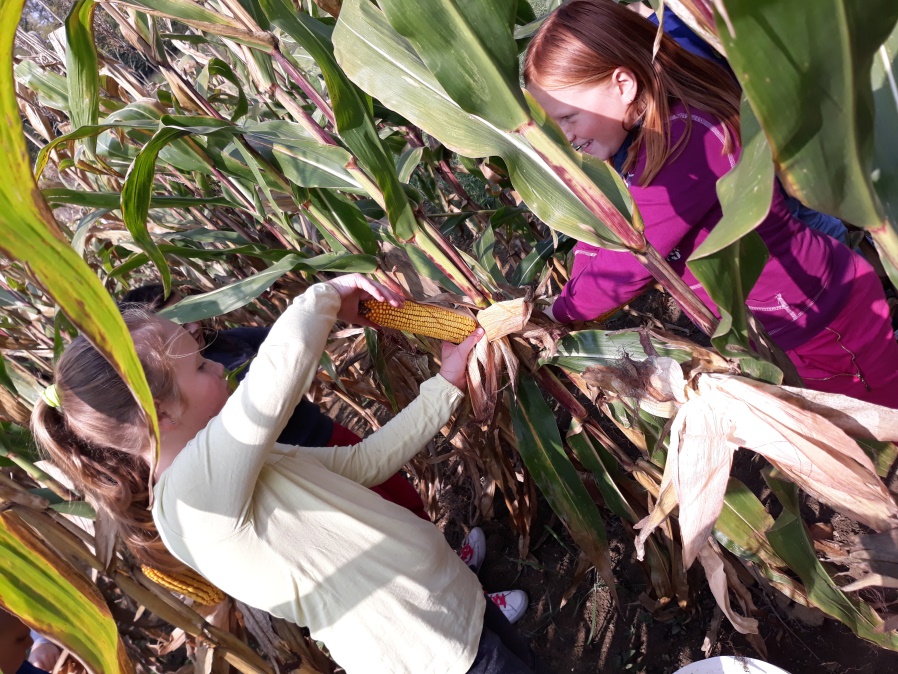 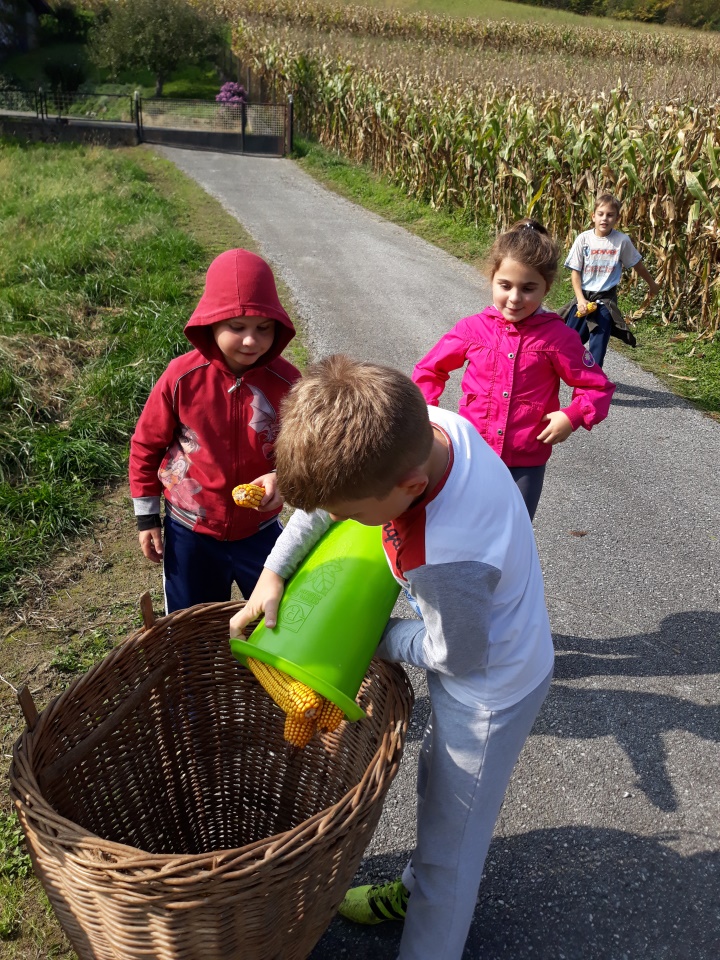 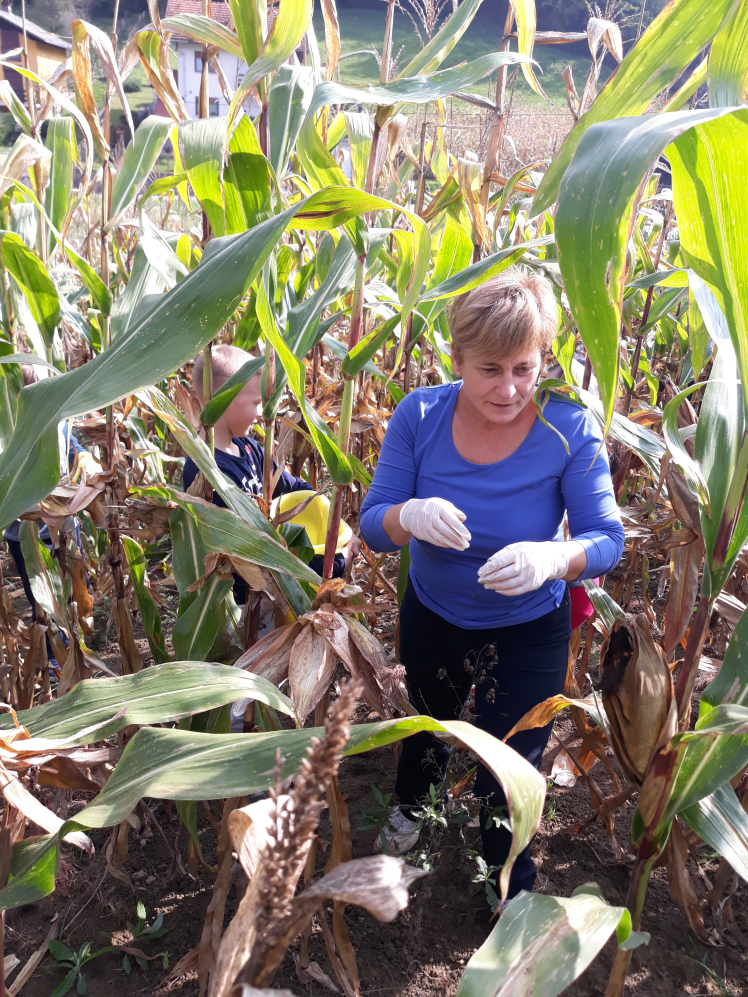 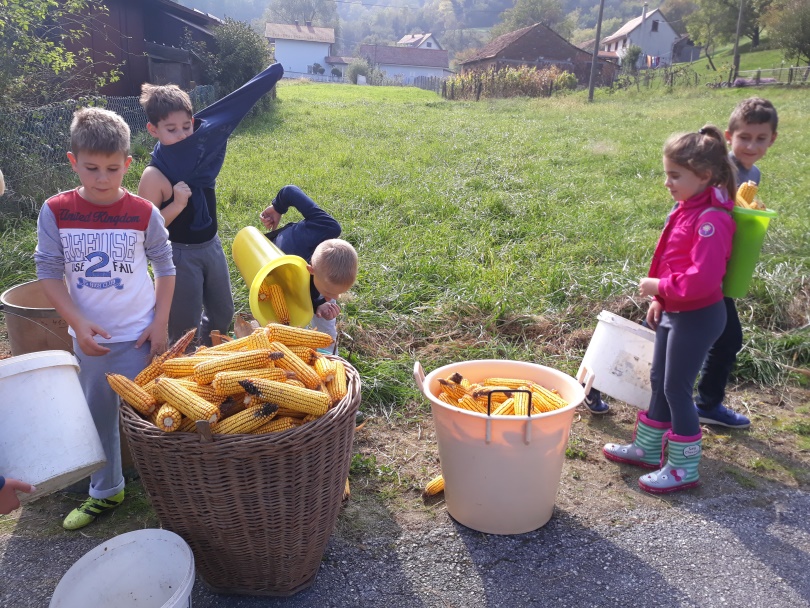 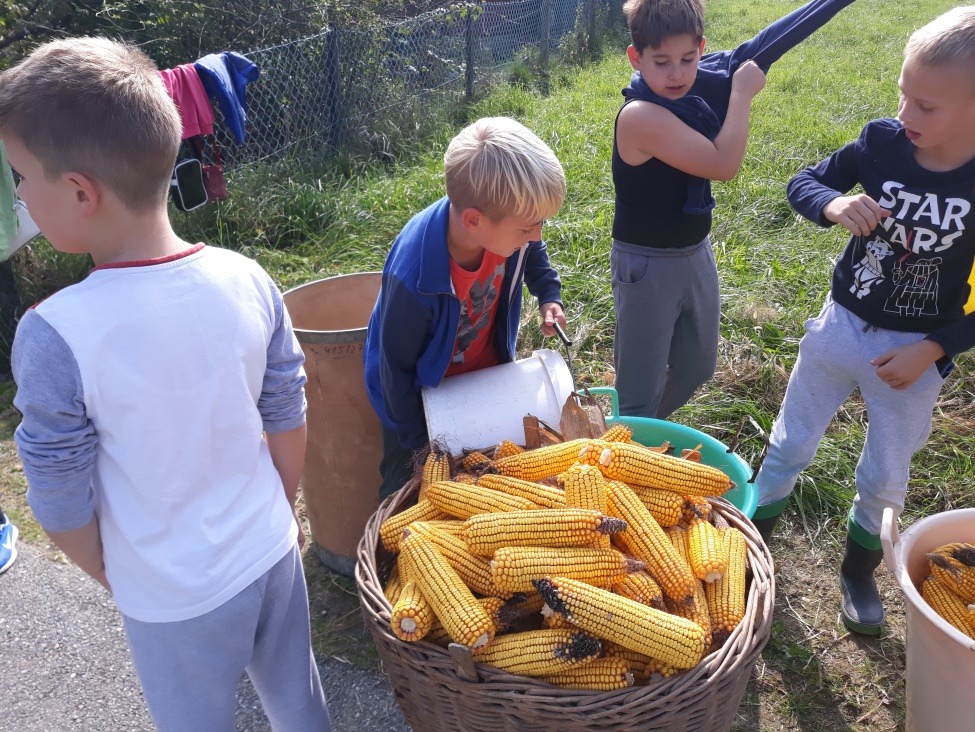 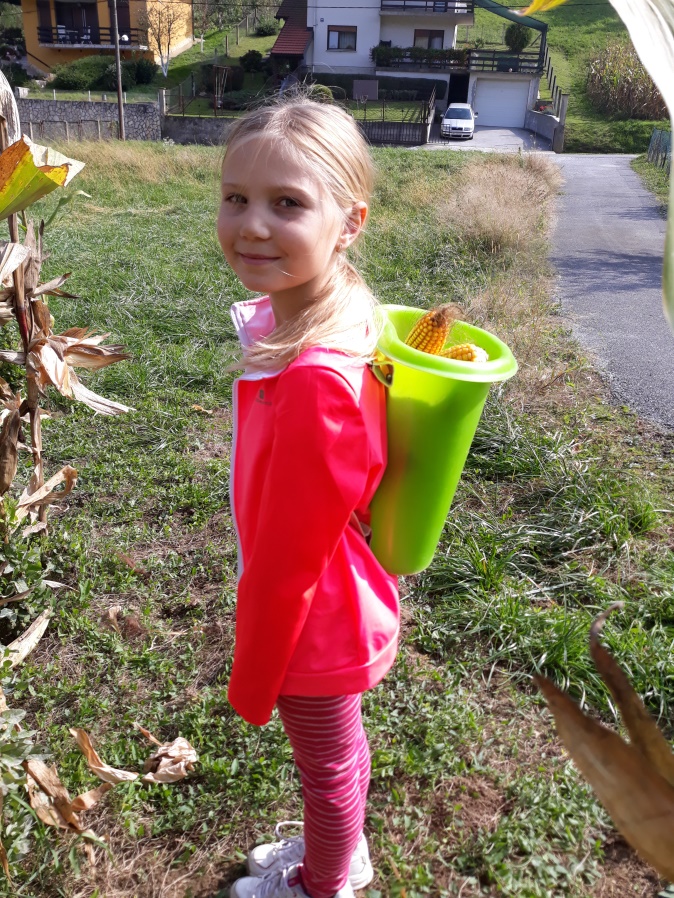 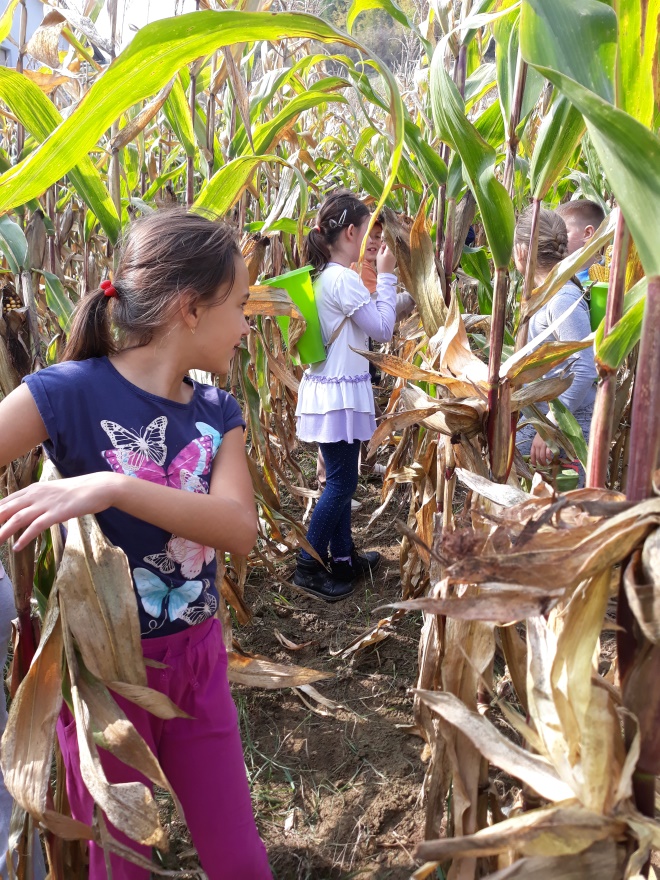 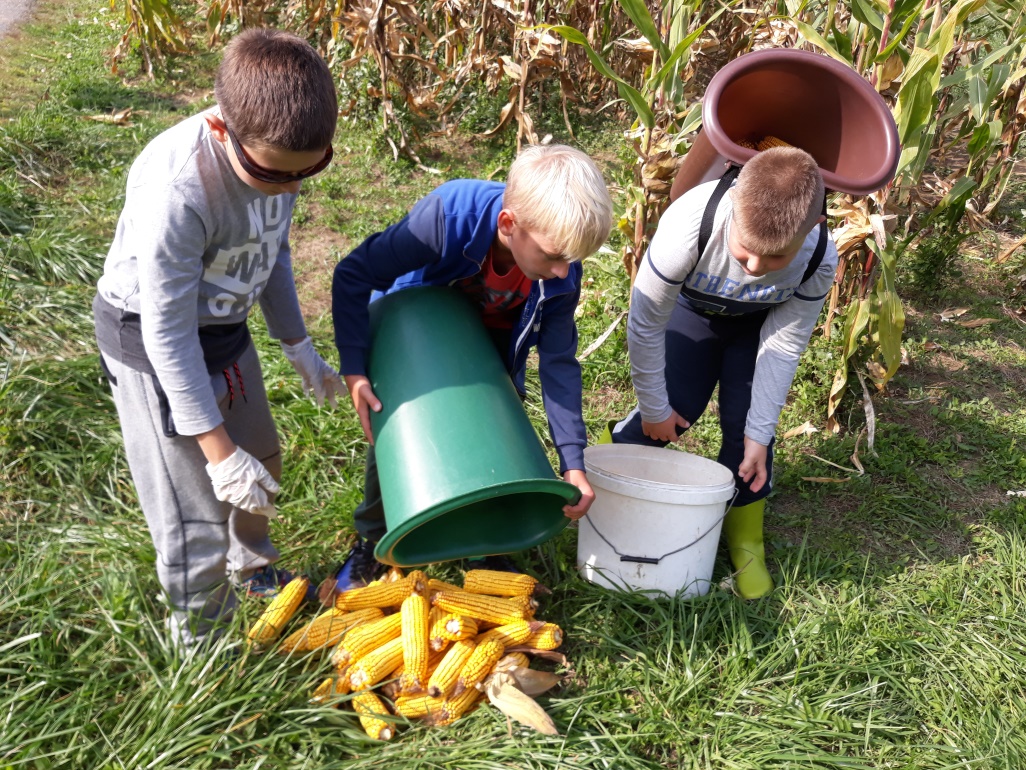 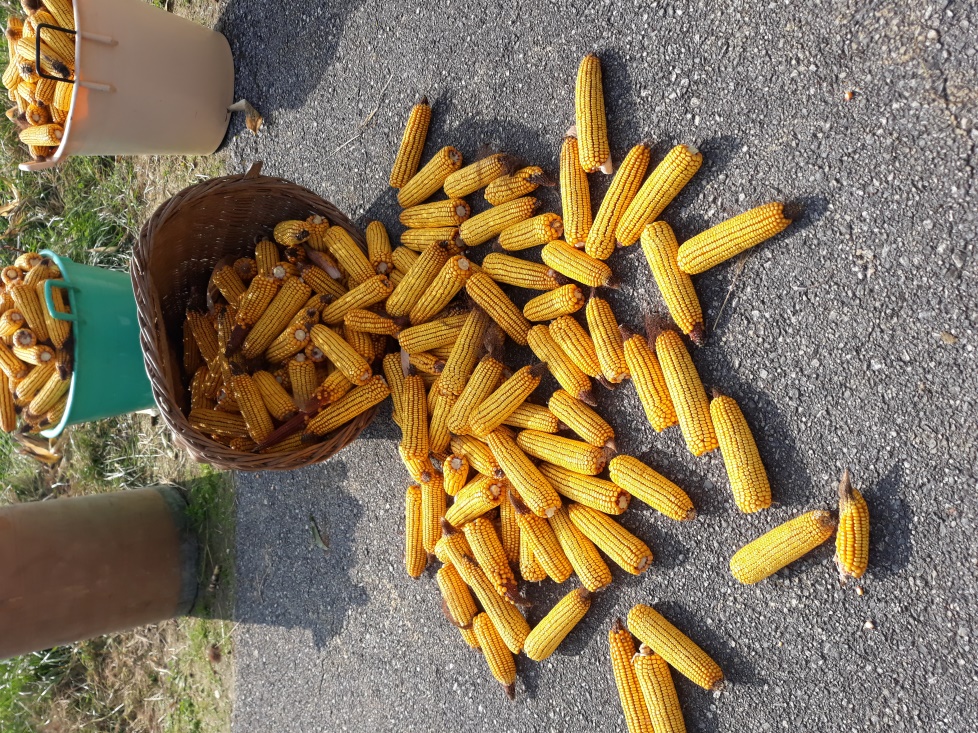 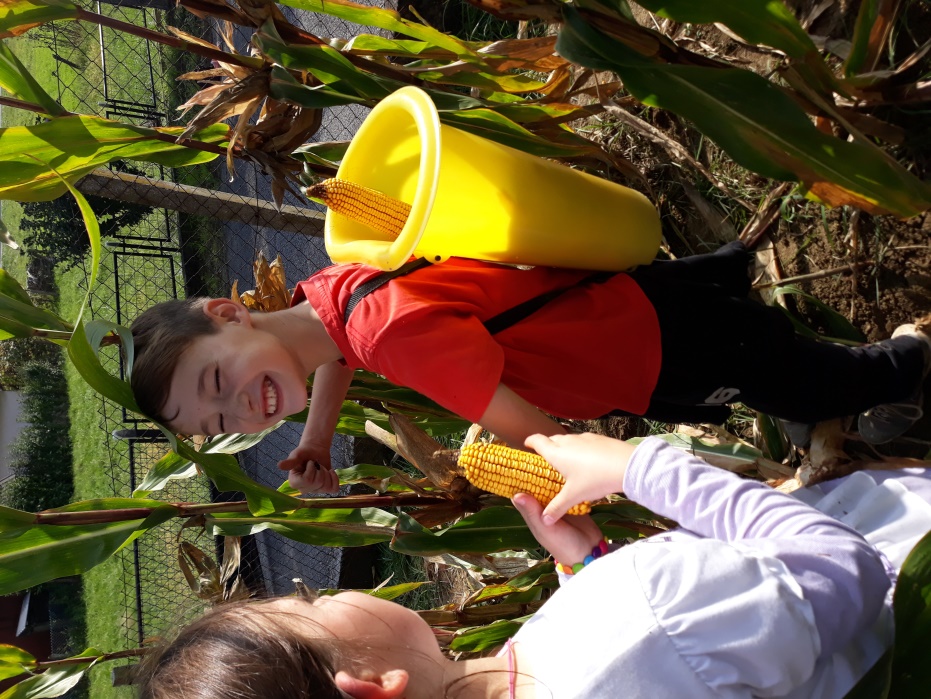 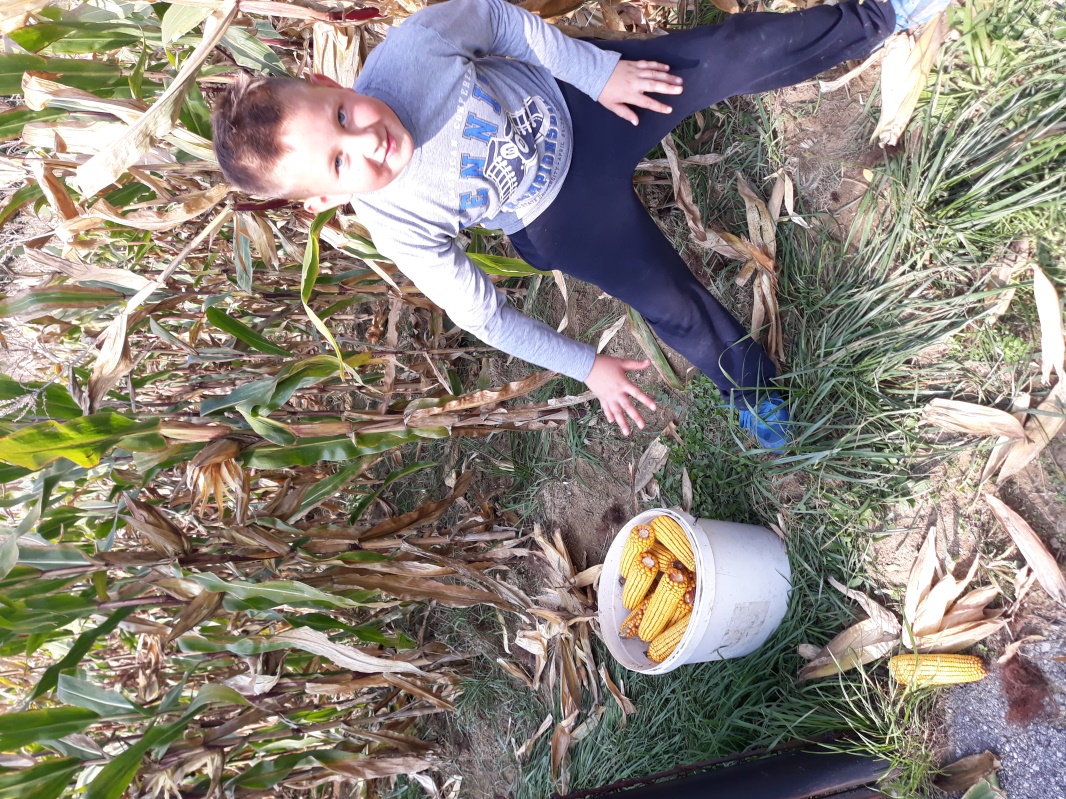 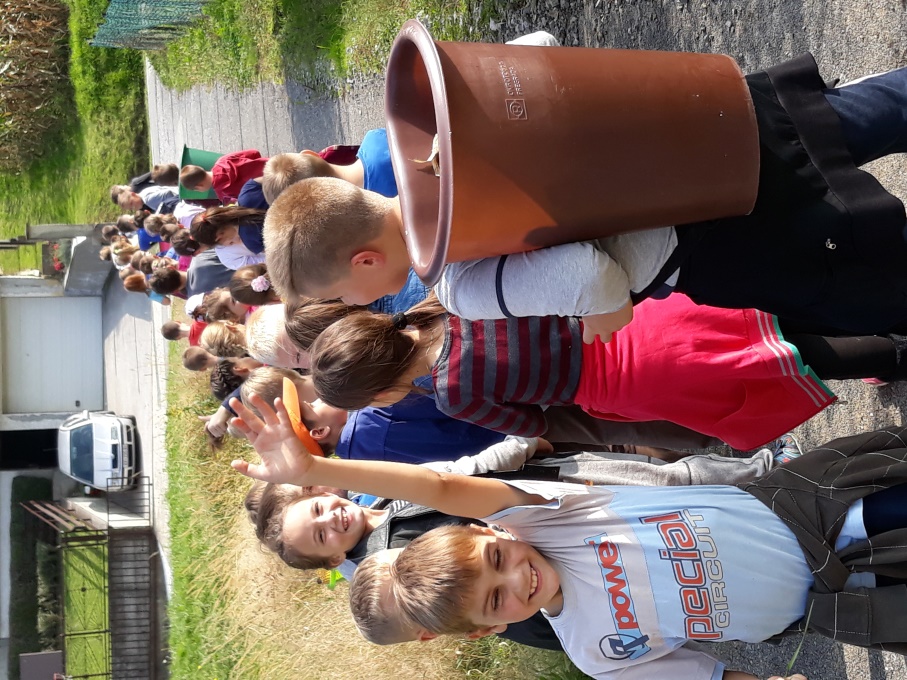 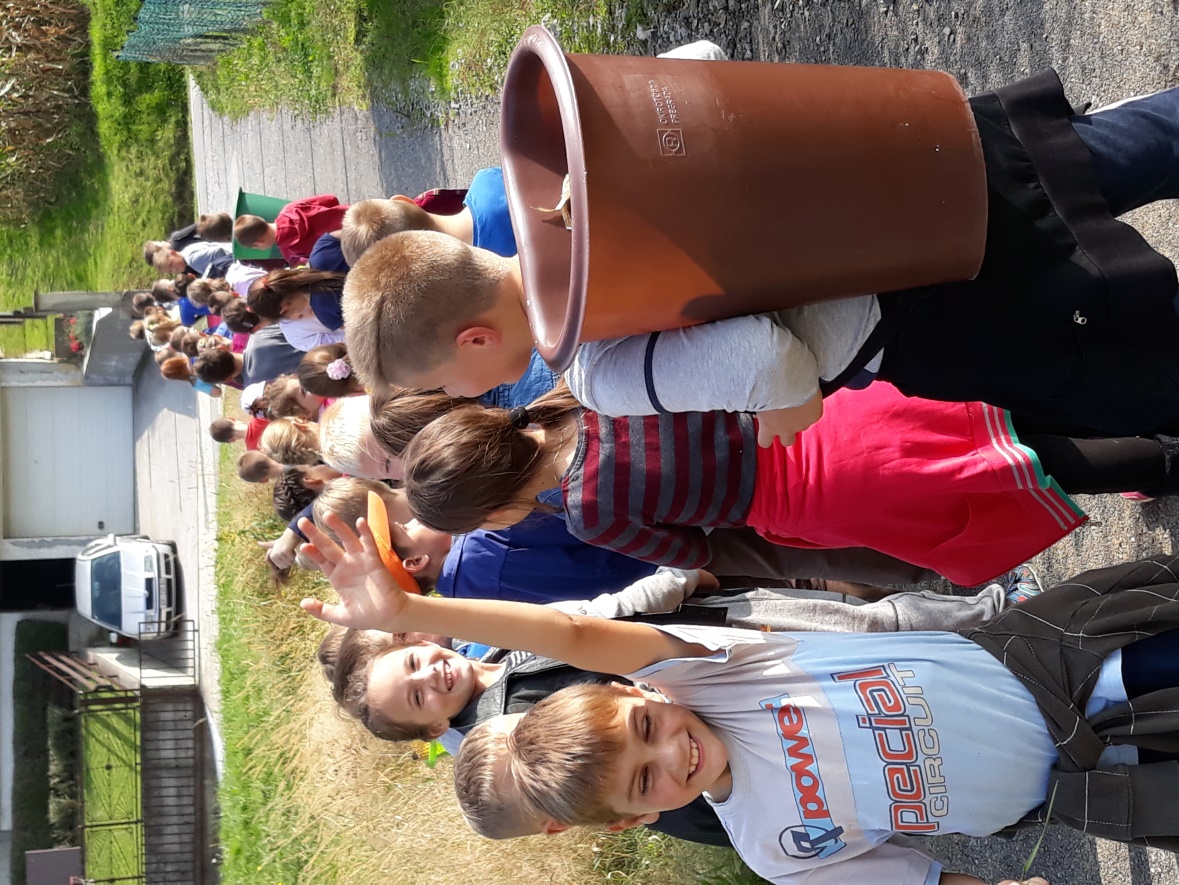 Ruženje kukuruza
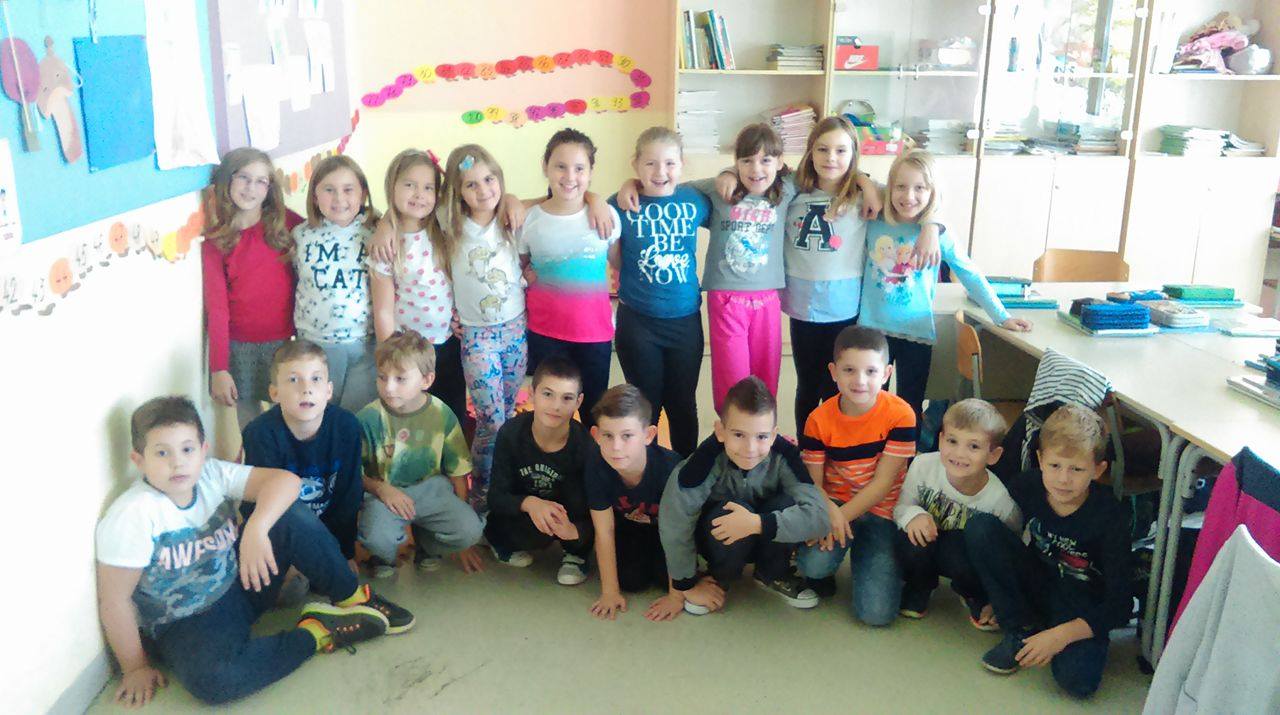 2.a i 2.b
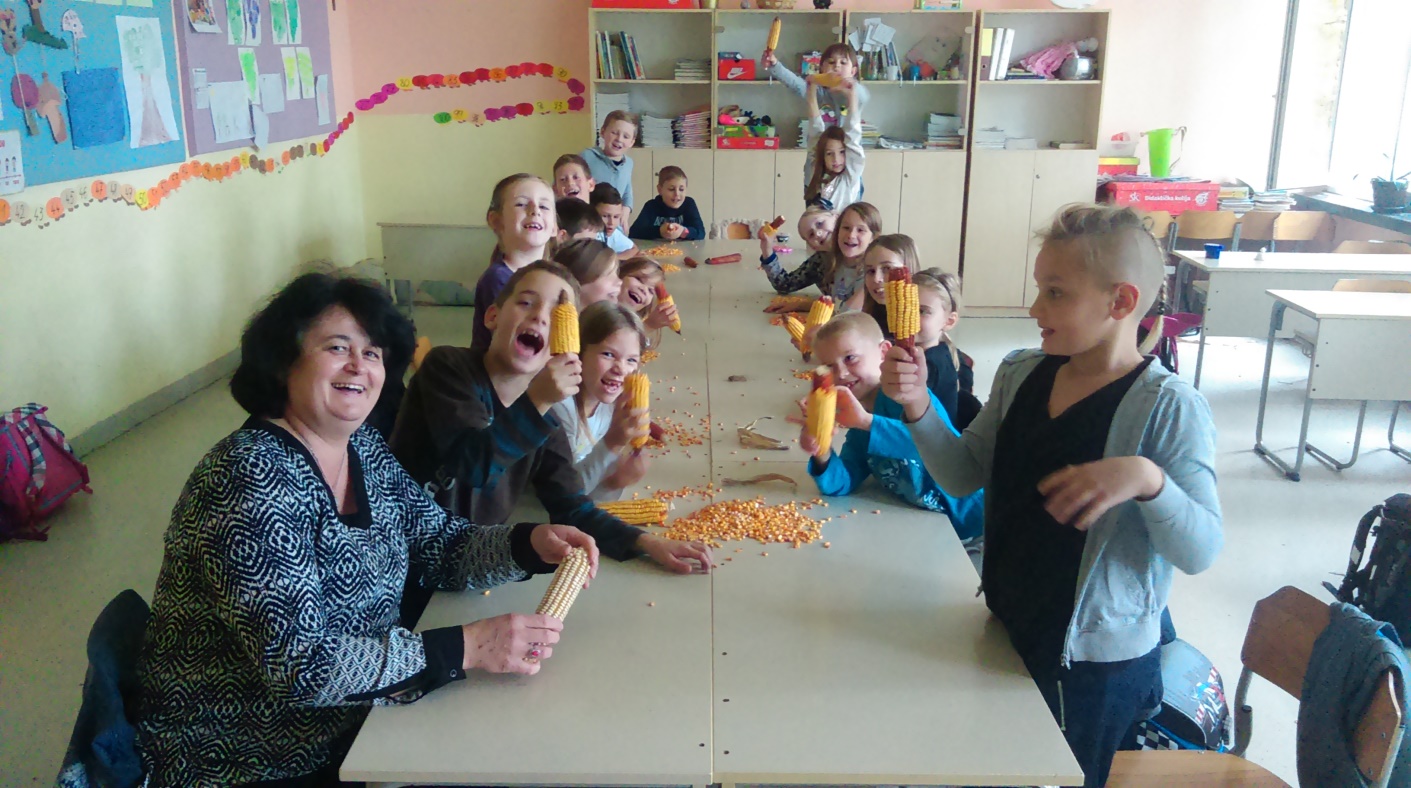 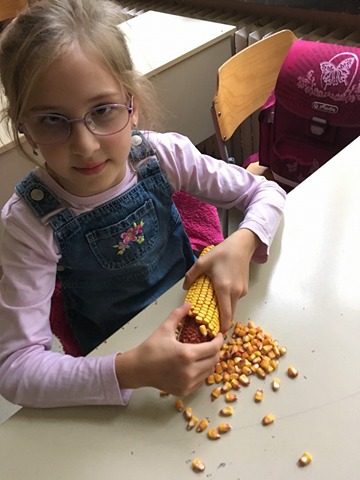 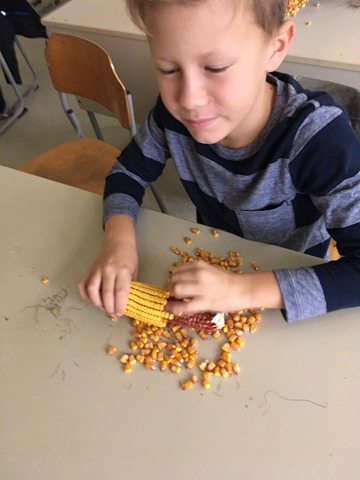 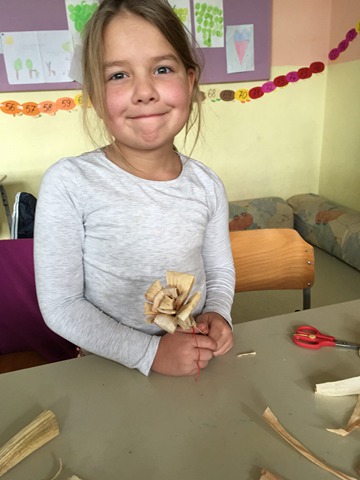 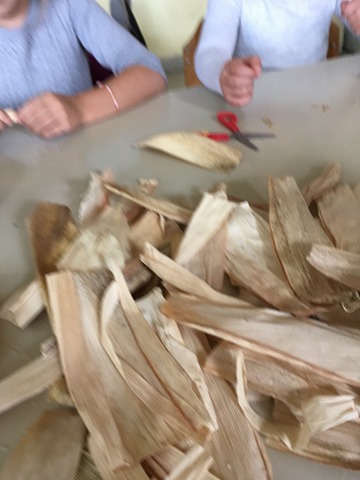 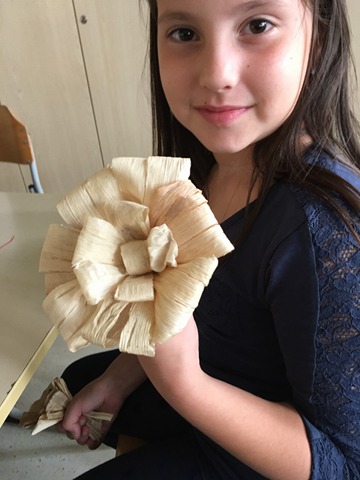 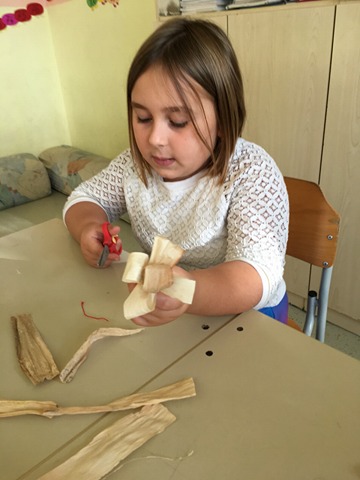 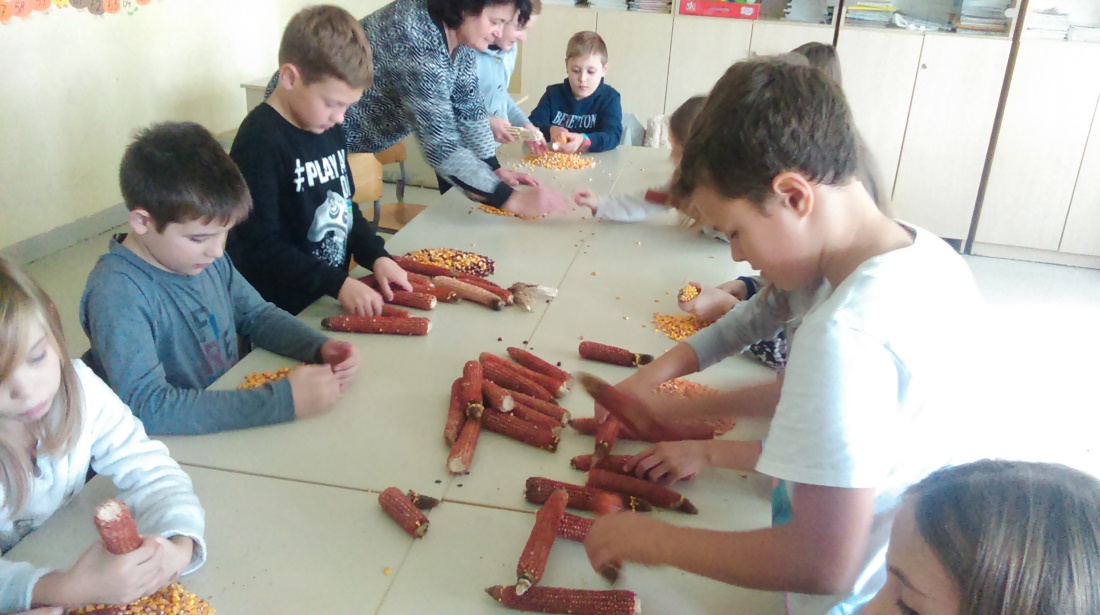 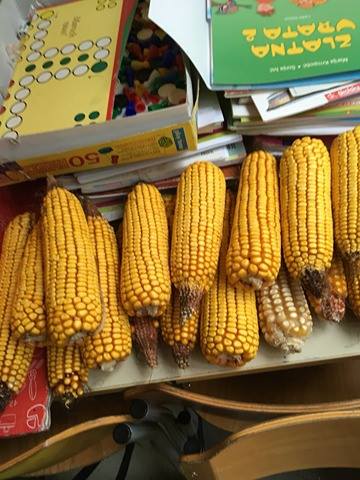 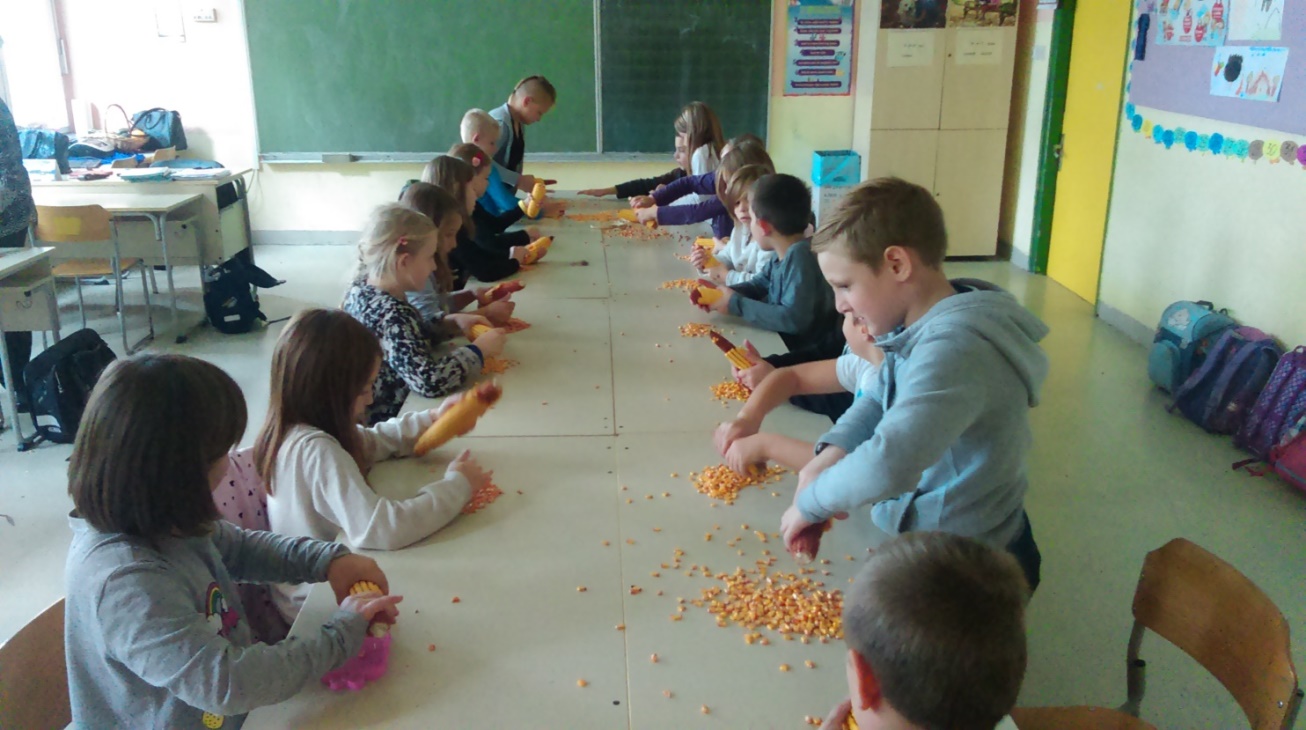 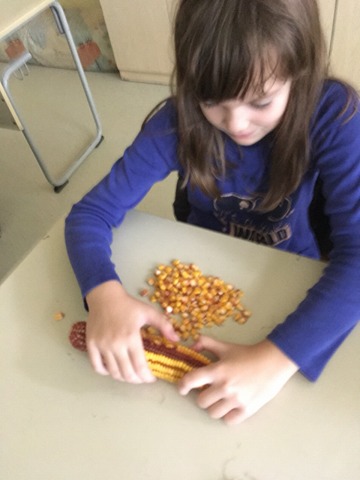 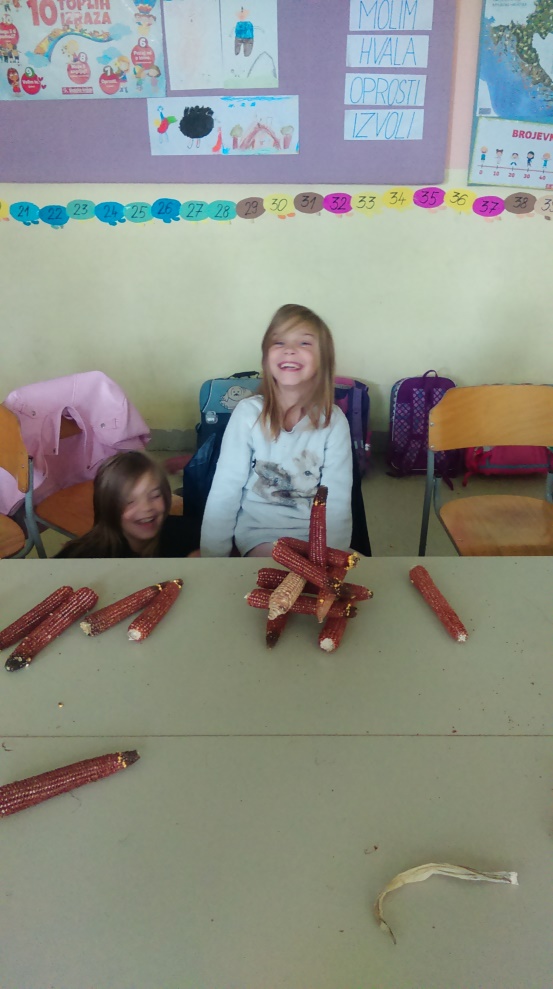 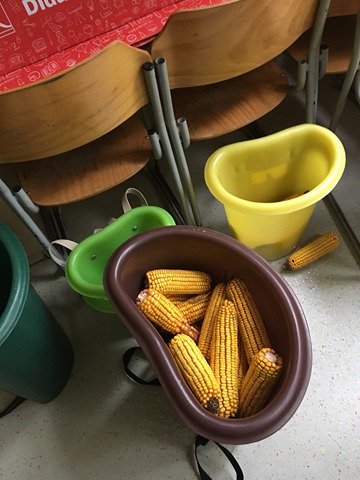 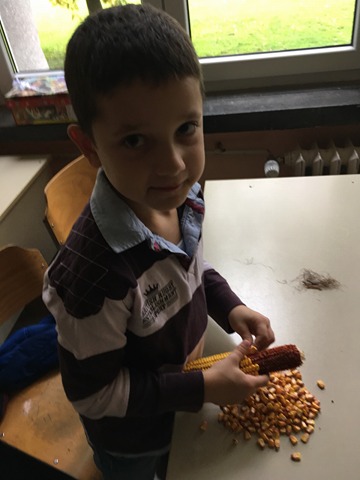 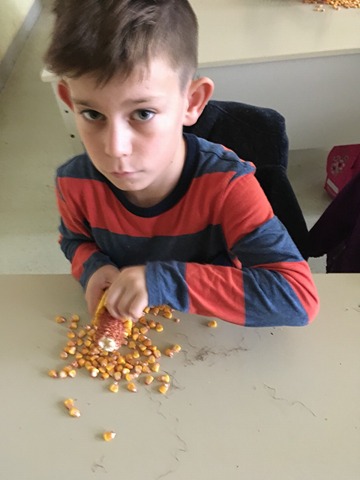 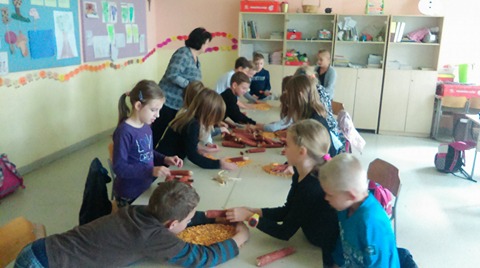 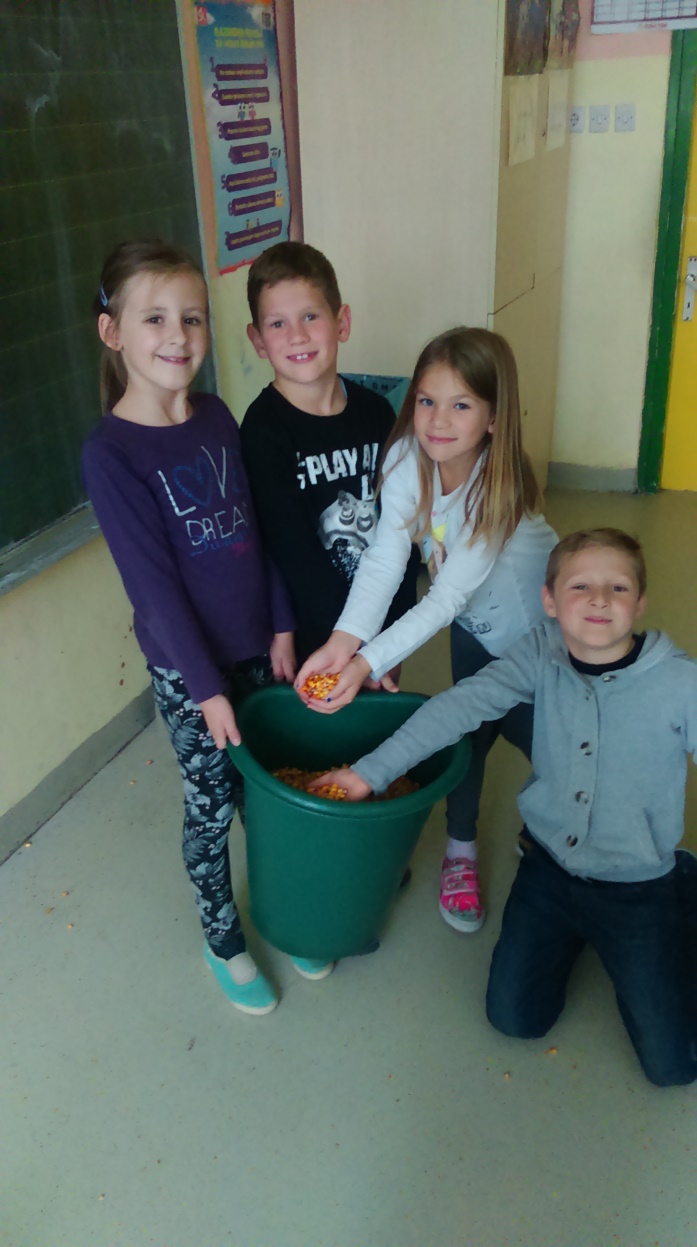 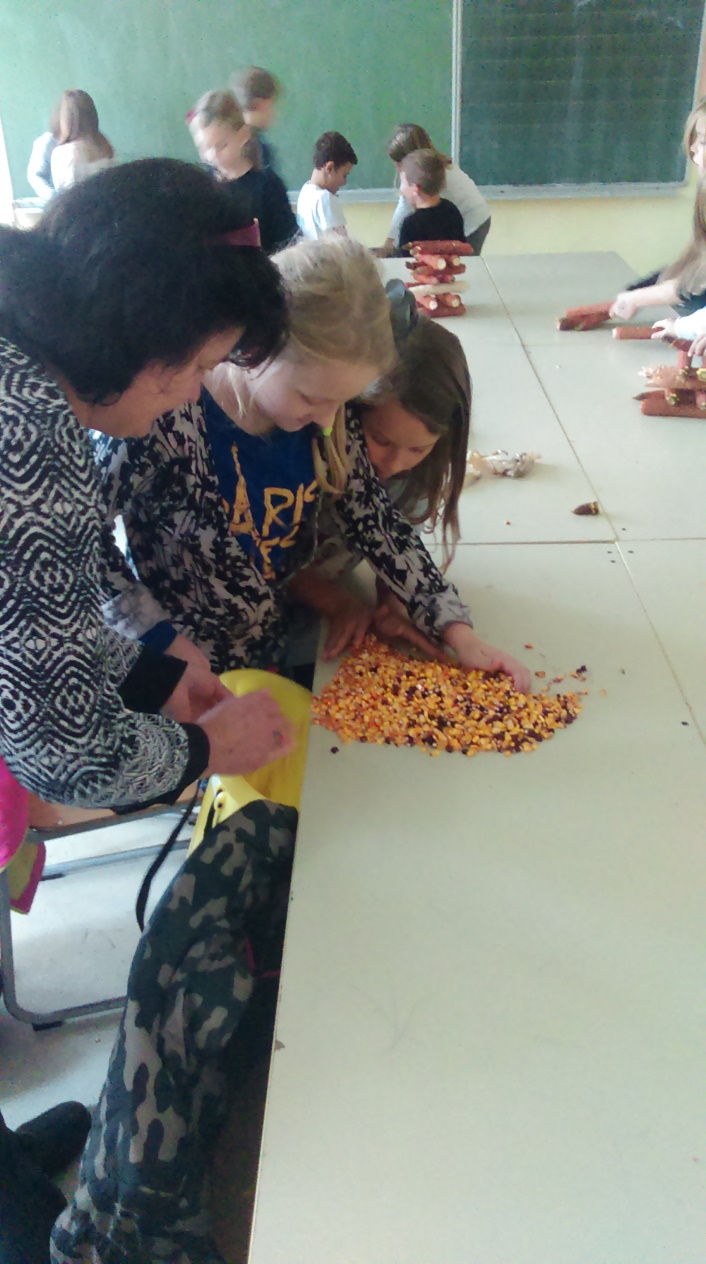 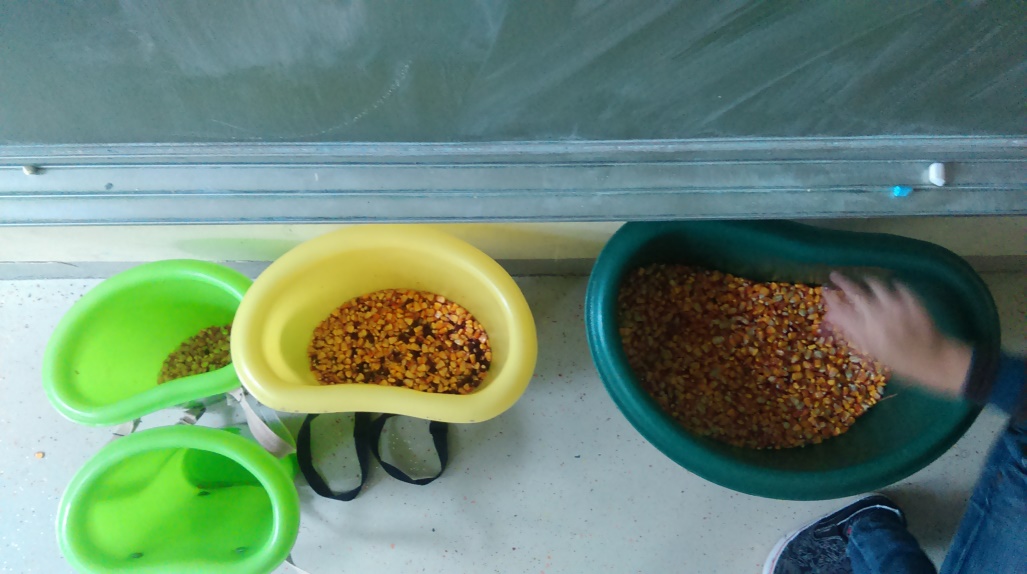 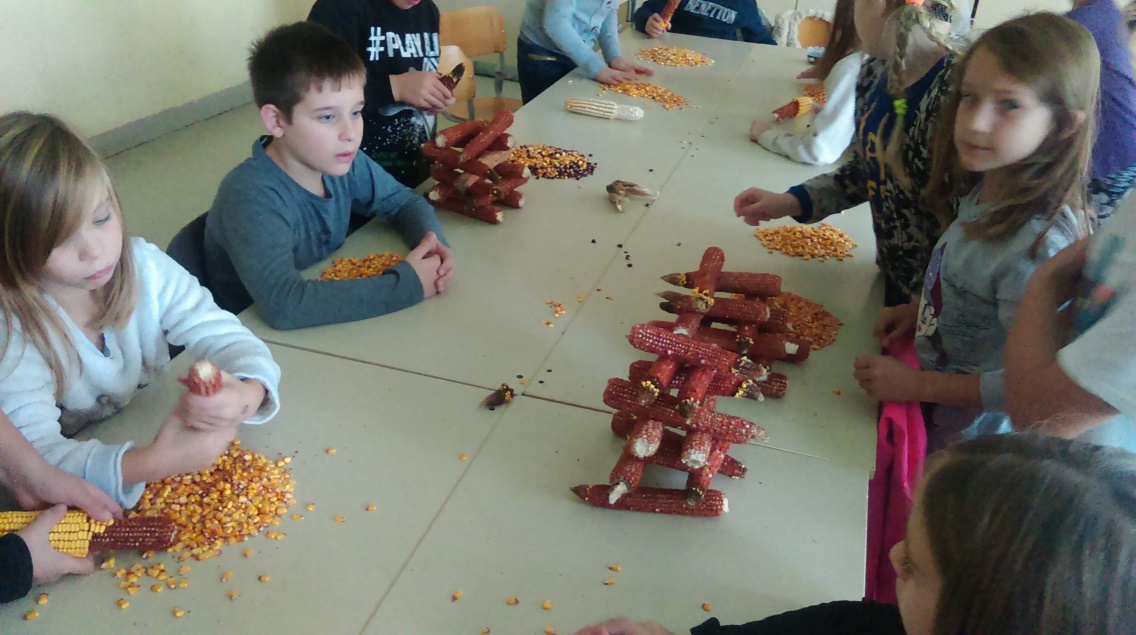 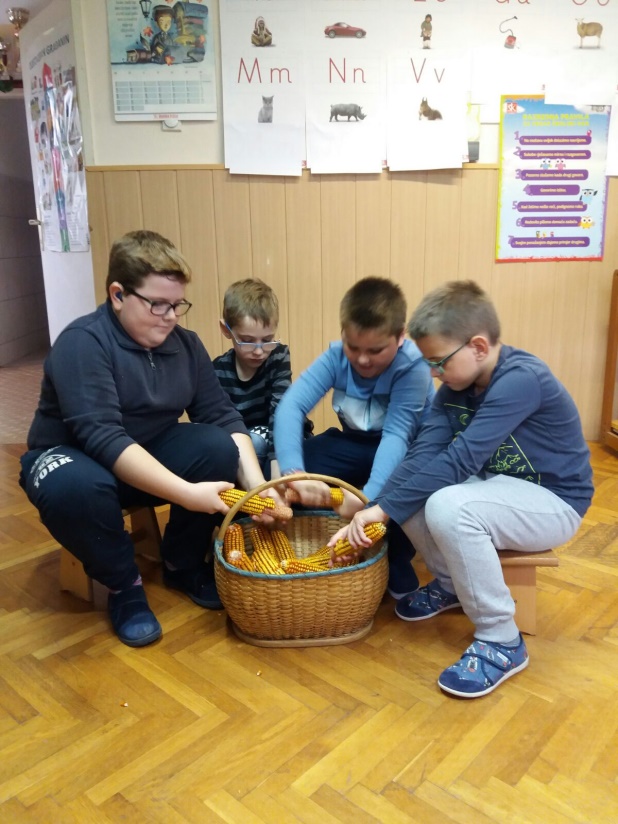 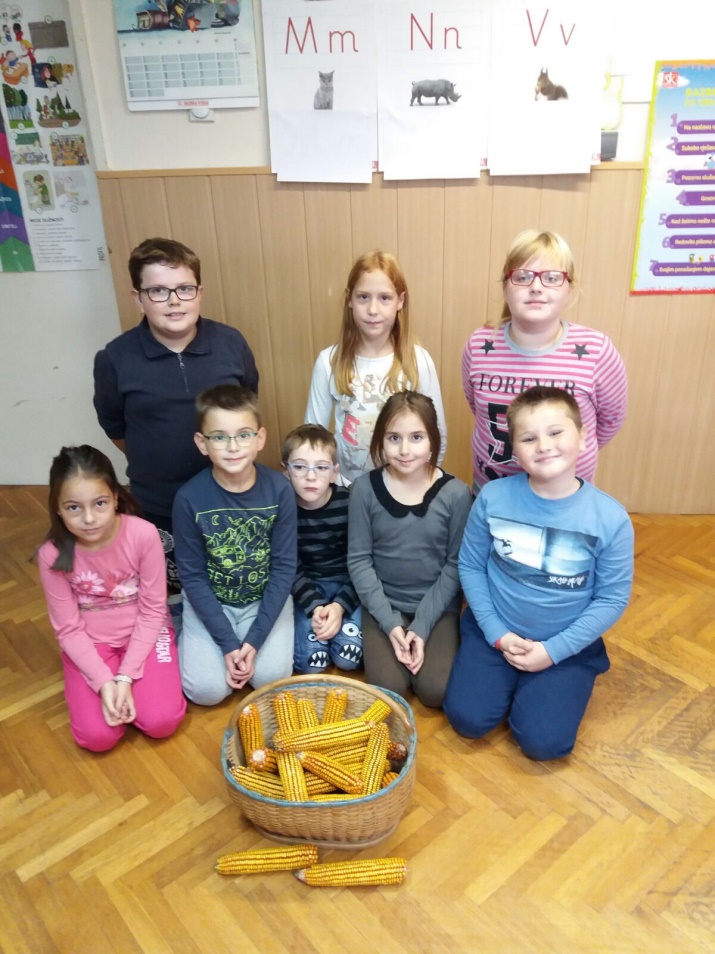 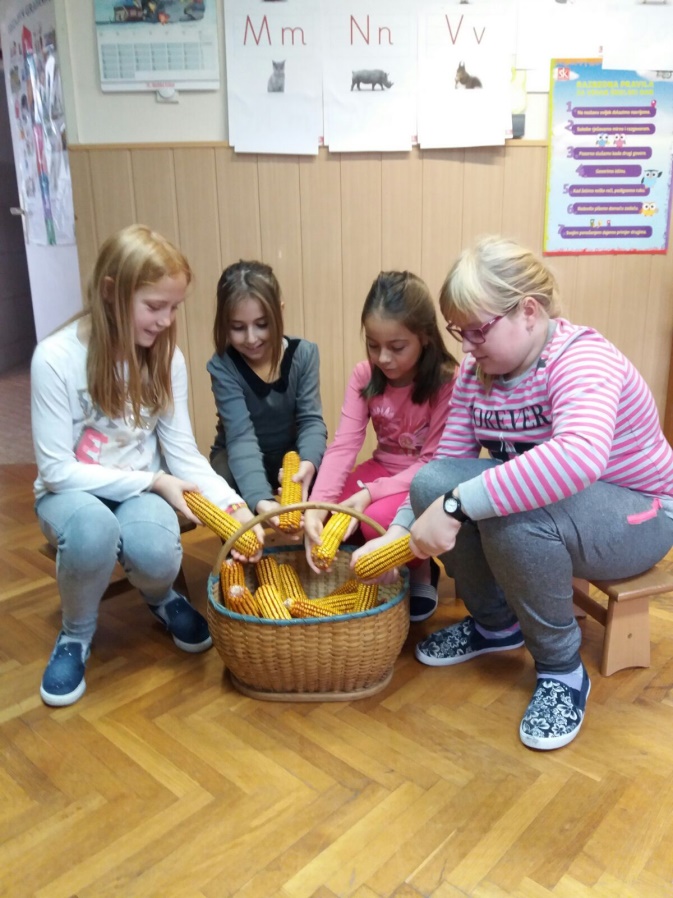 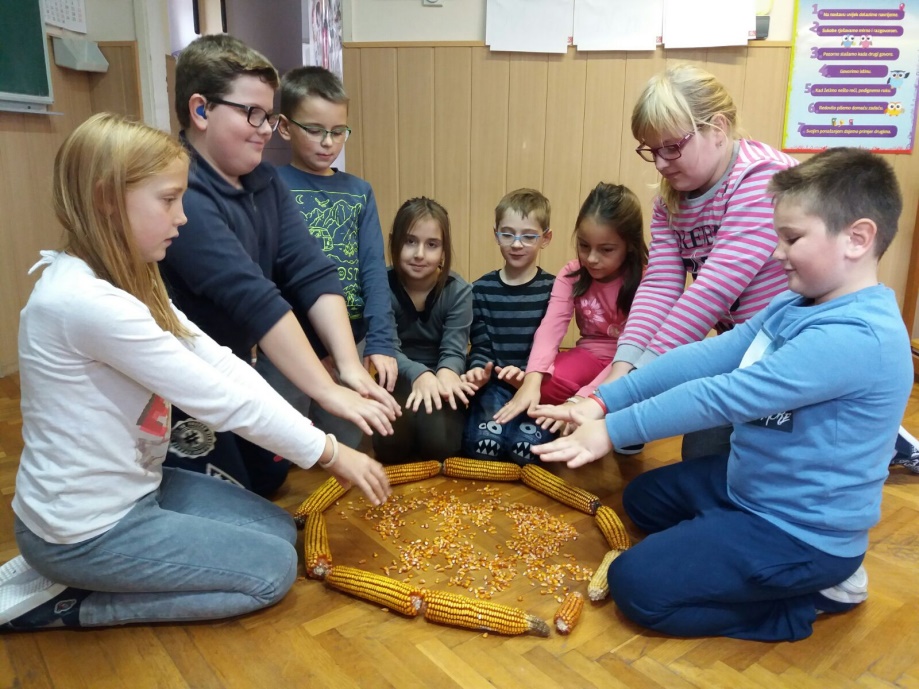 Mlin
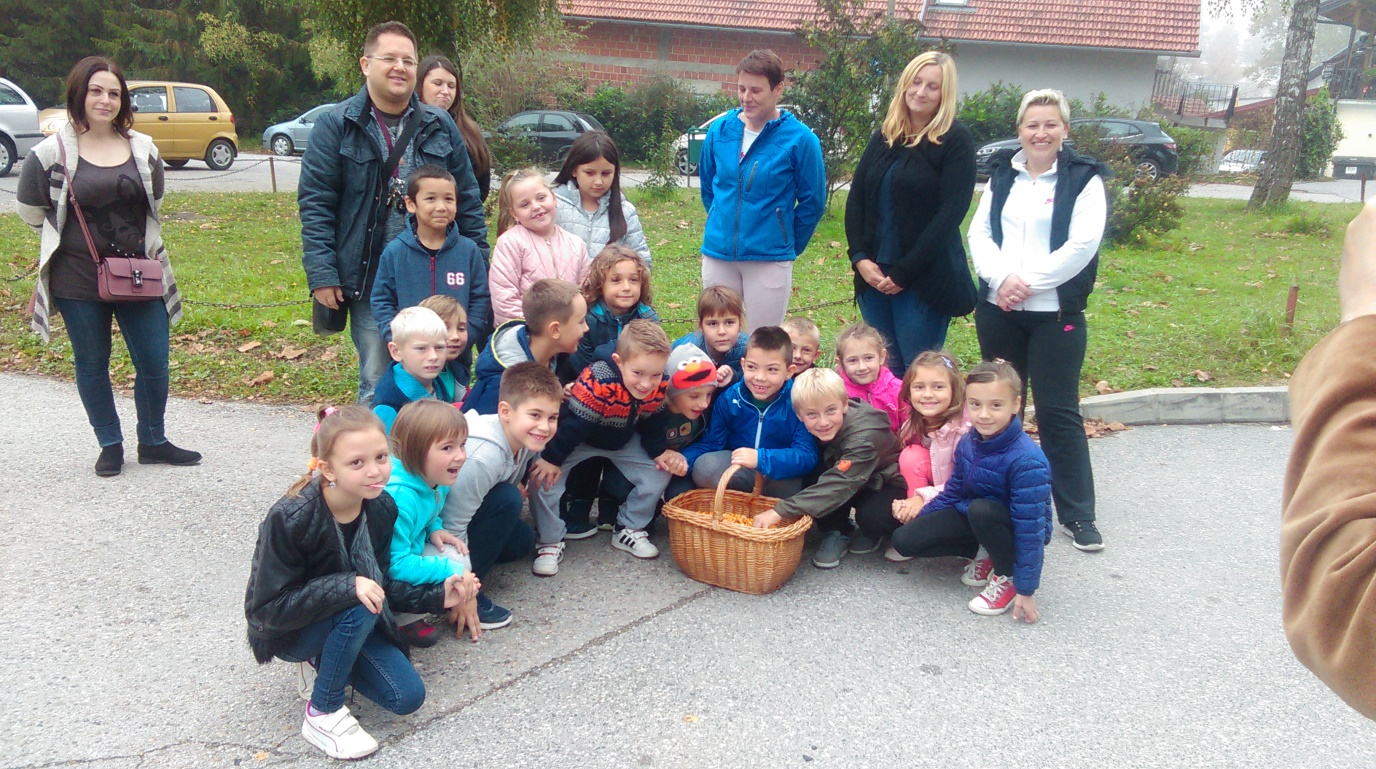 1.a i 1.b
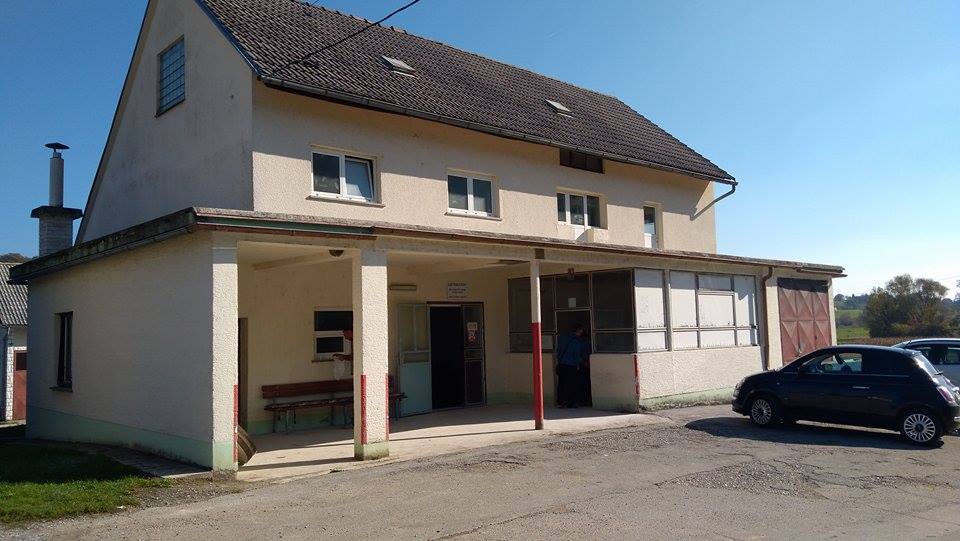 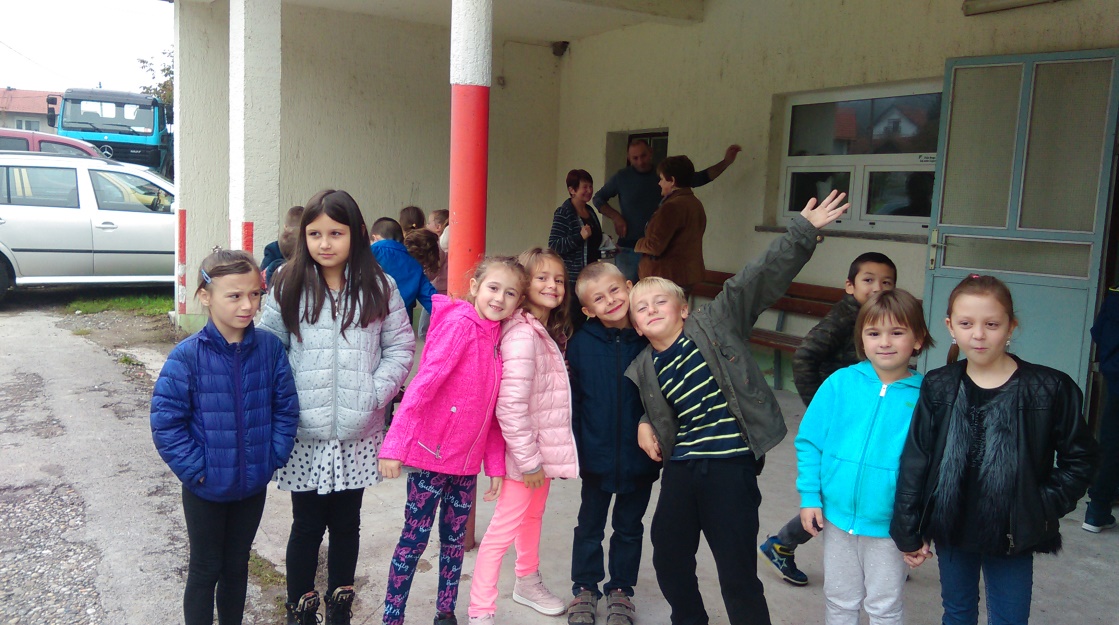 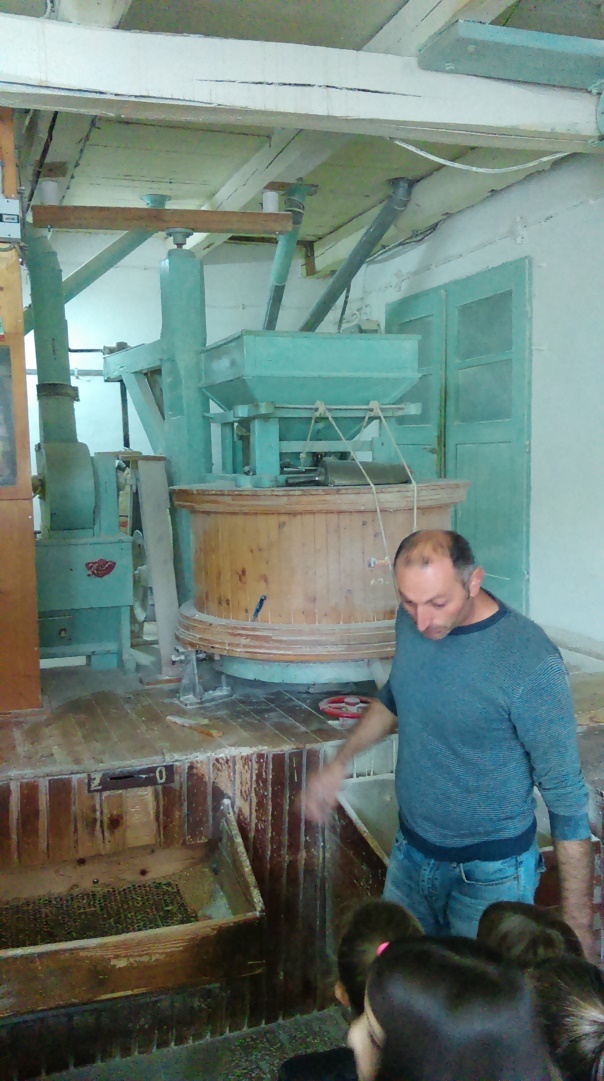 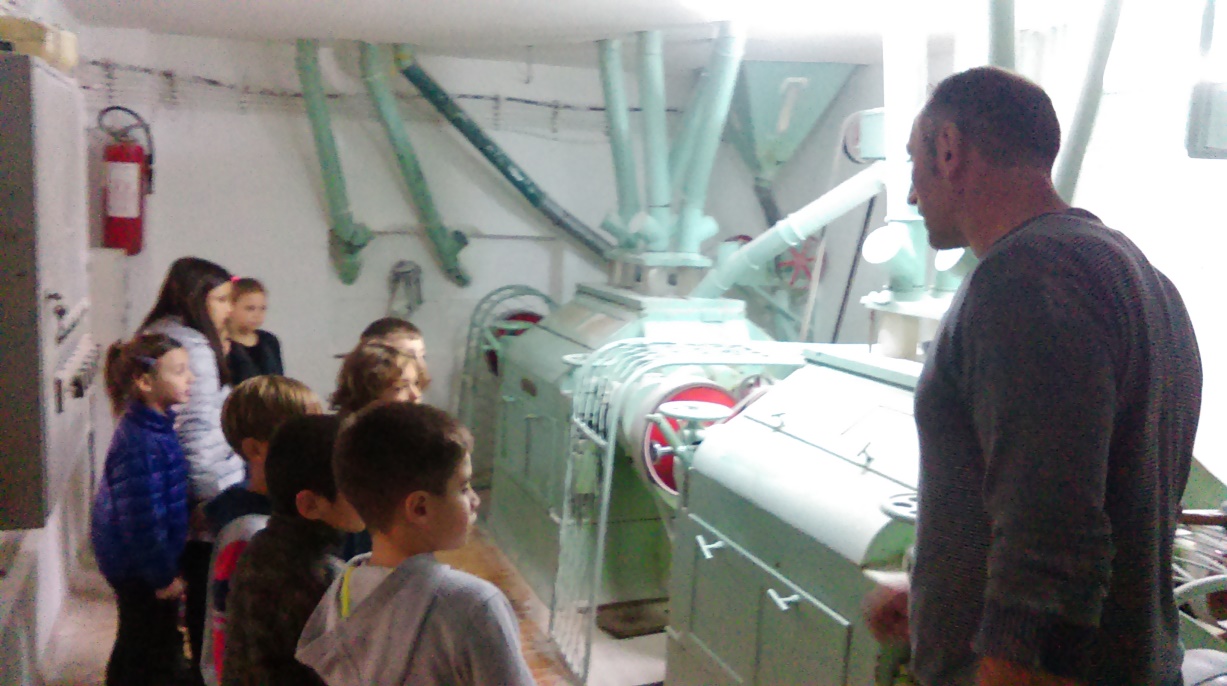 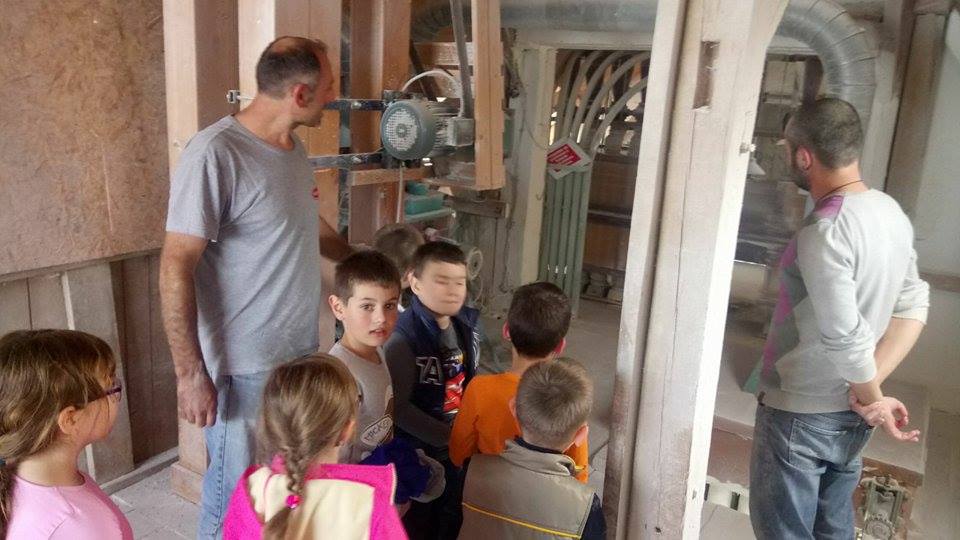 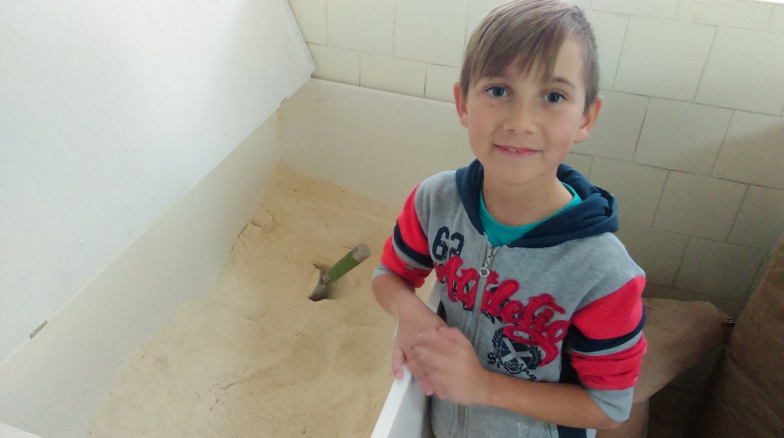 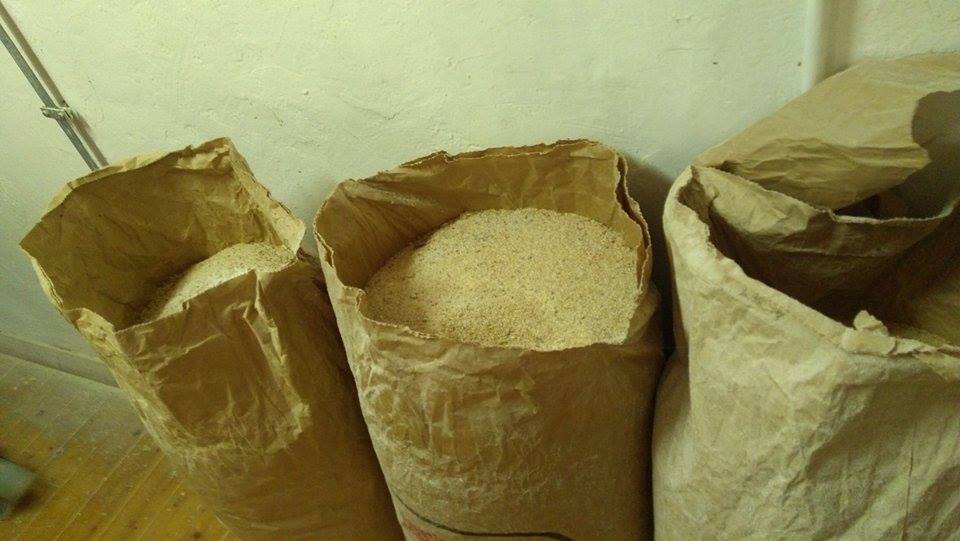 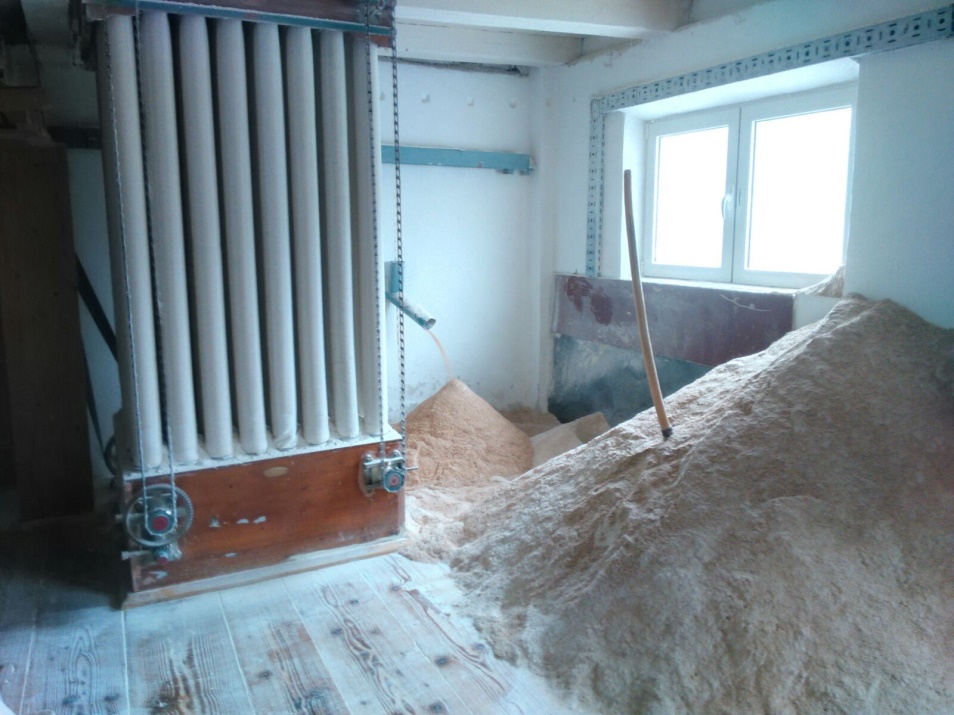 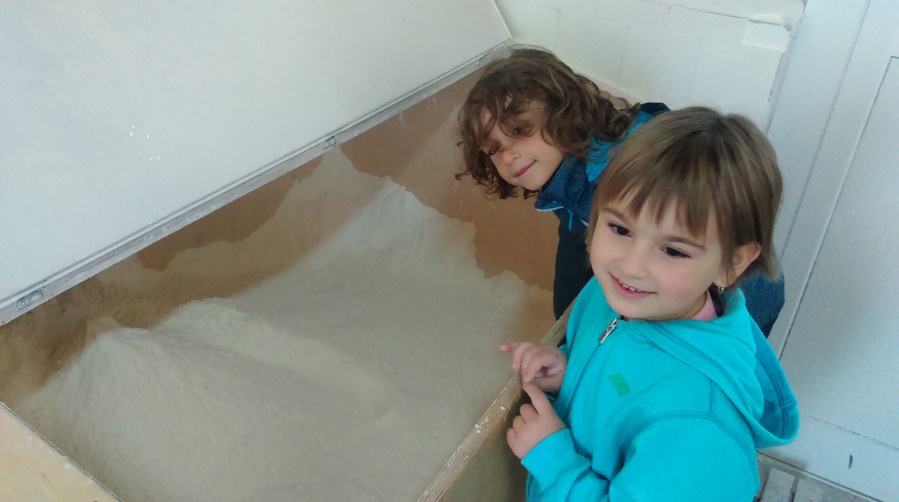 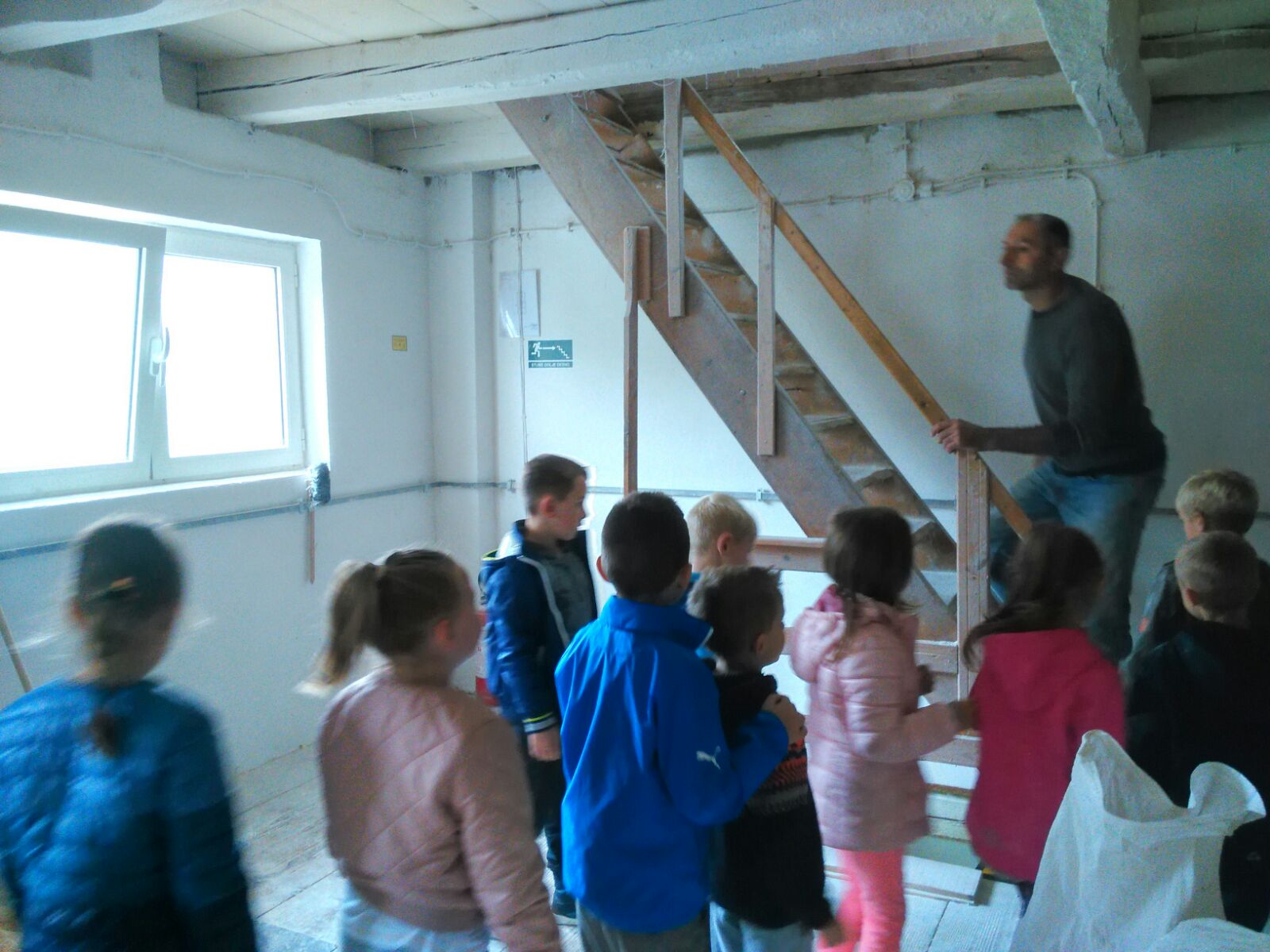 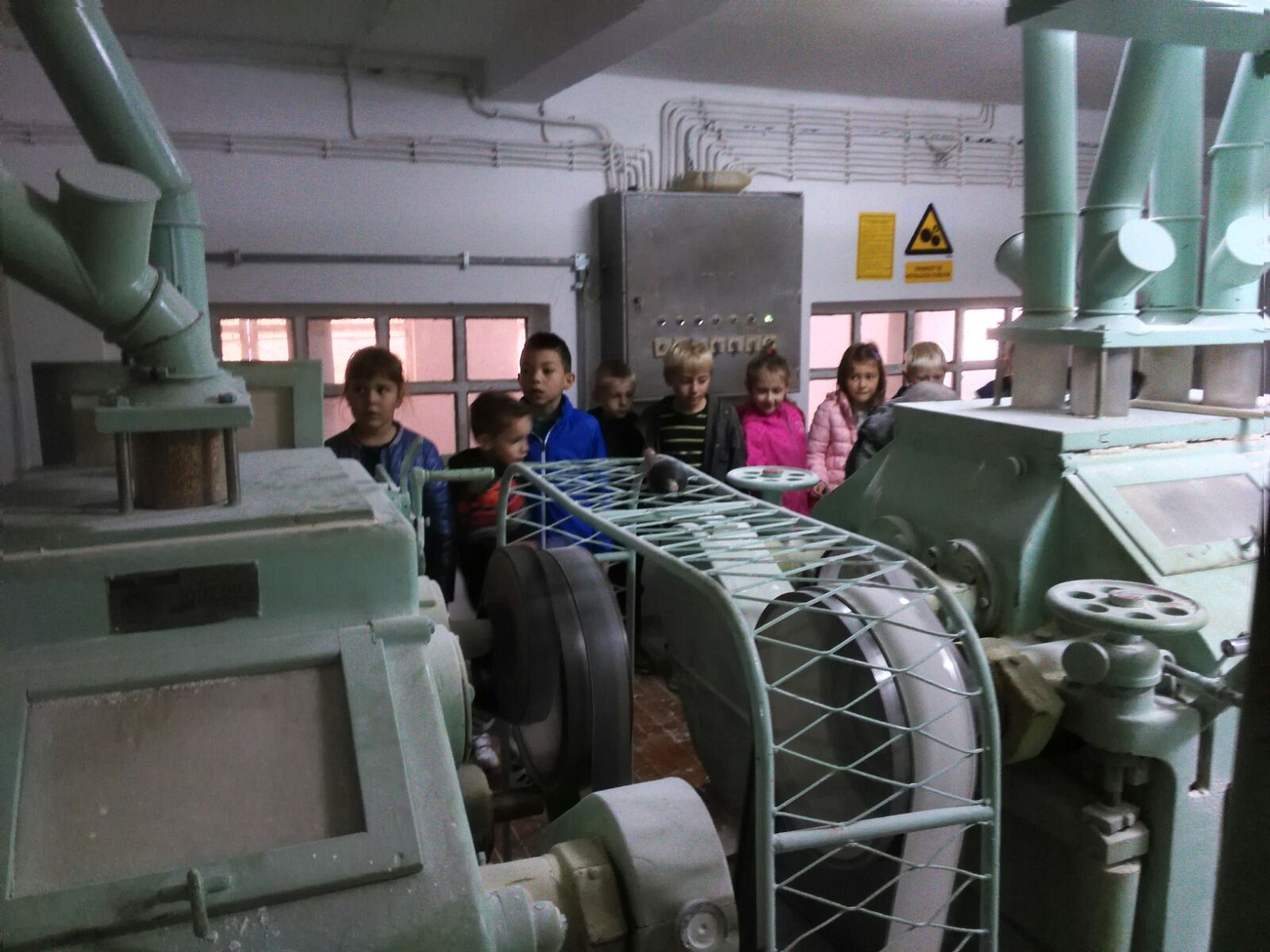 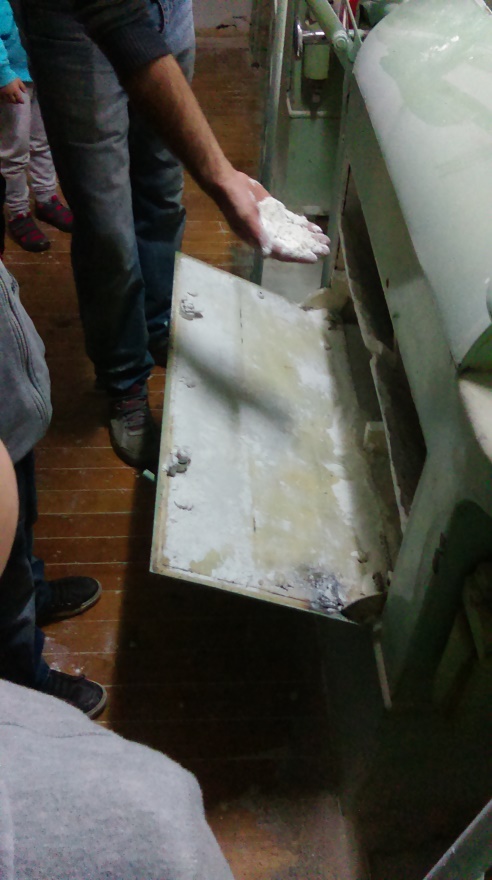 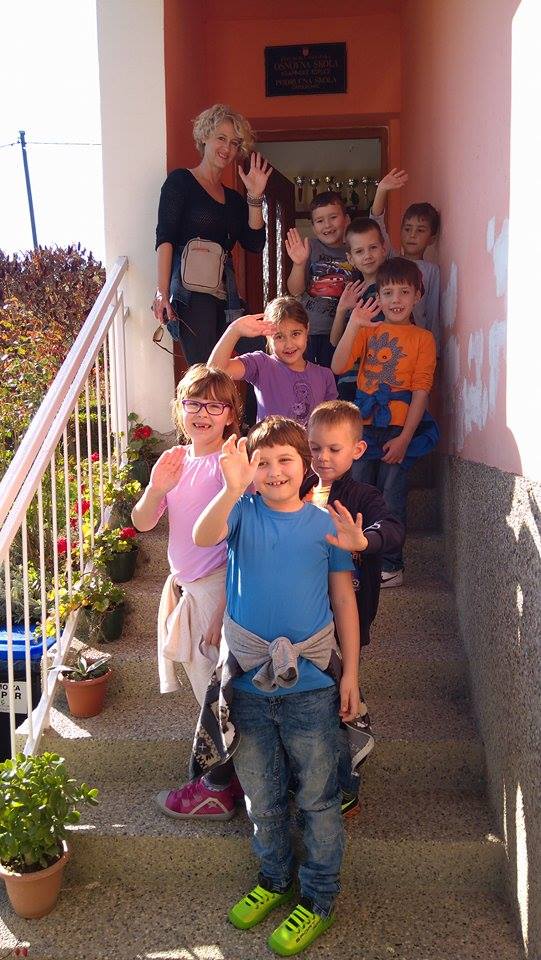 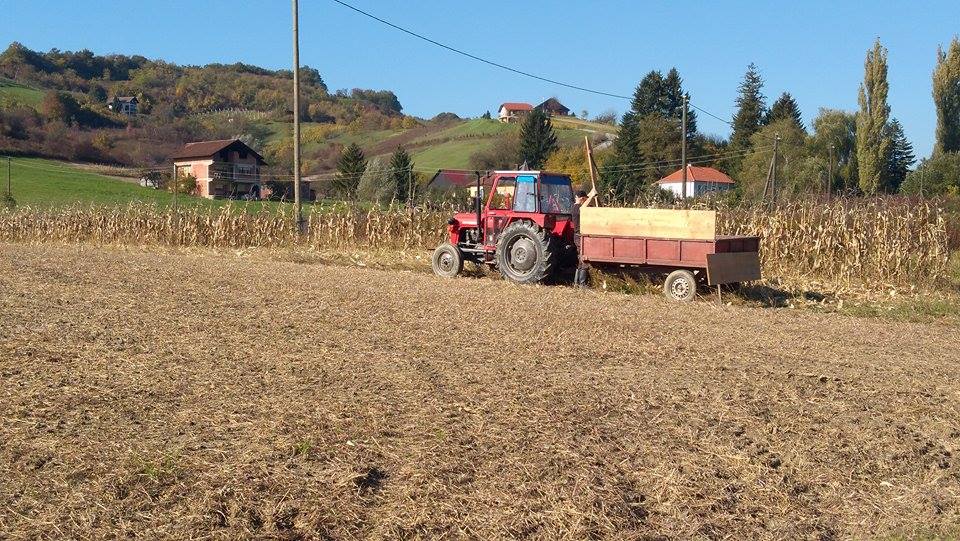 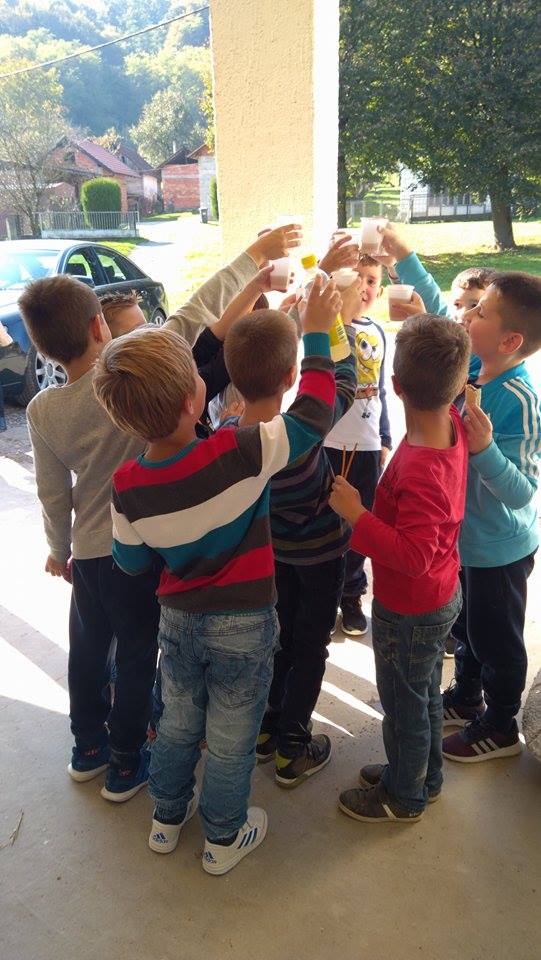 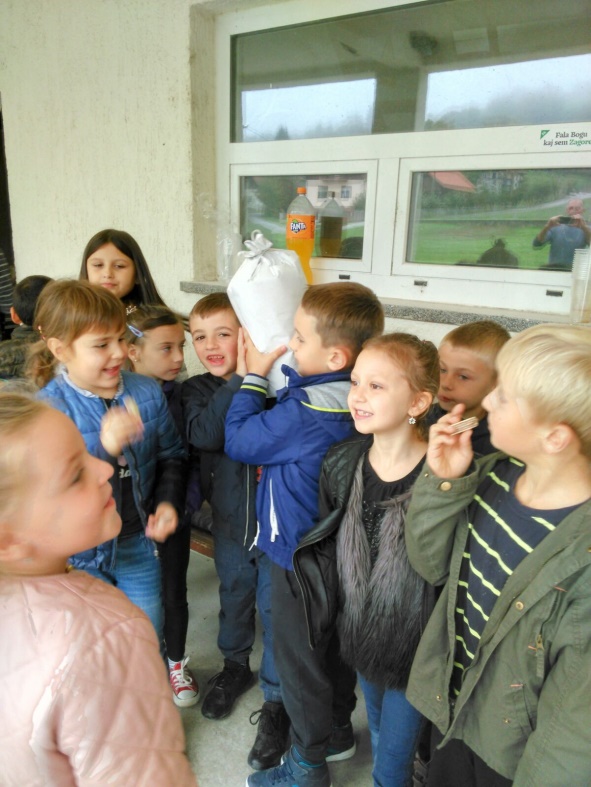 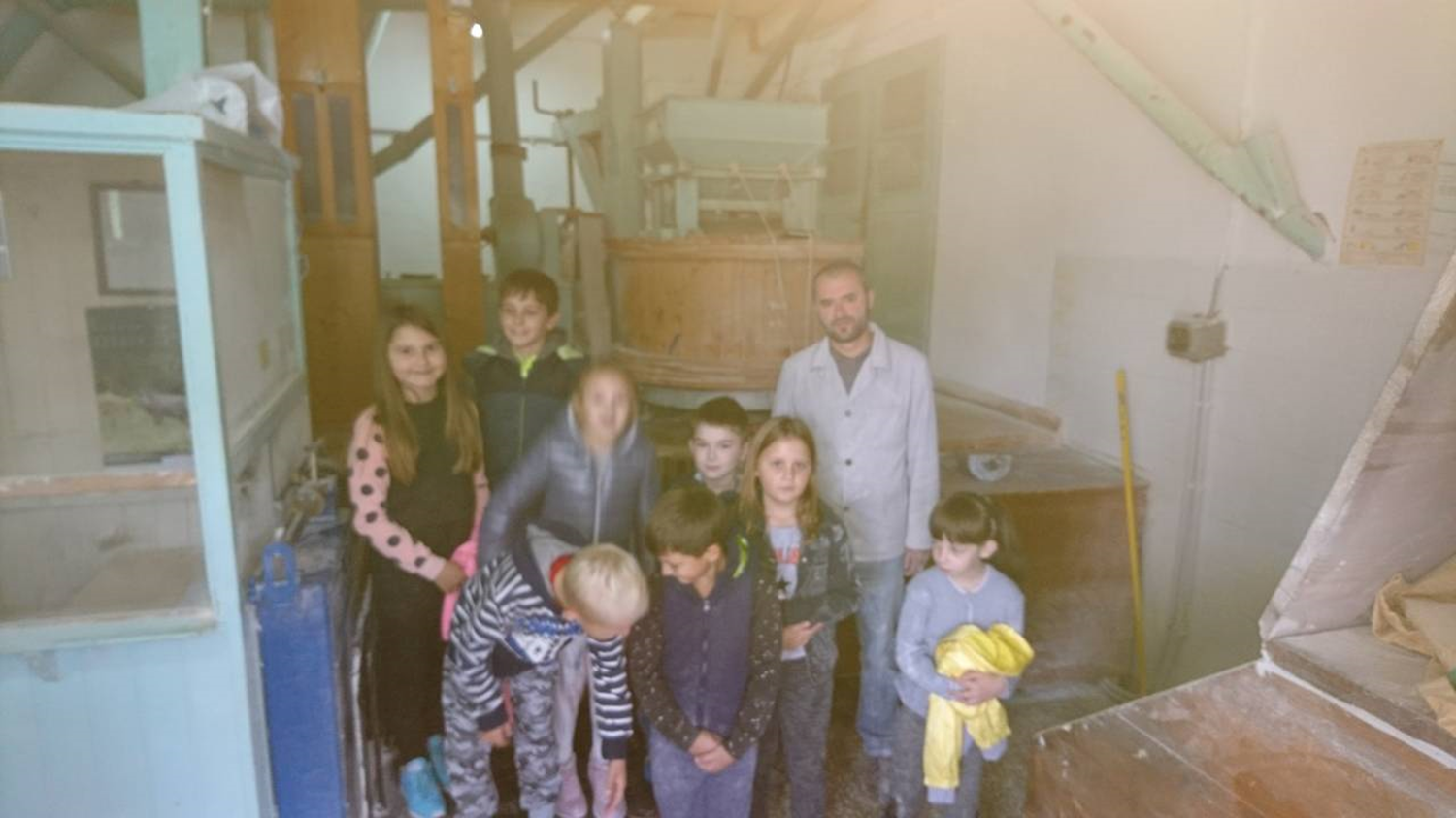 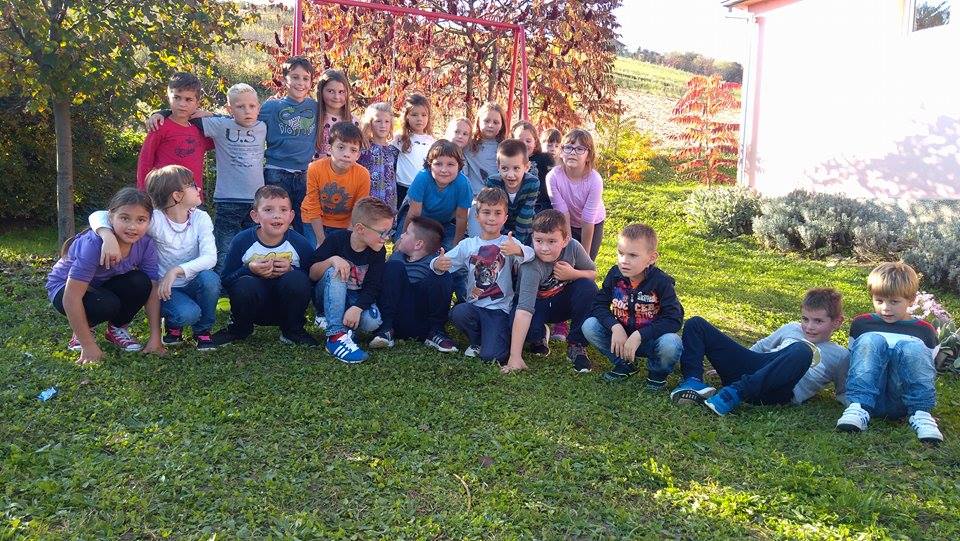 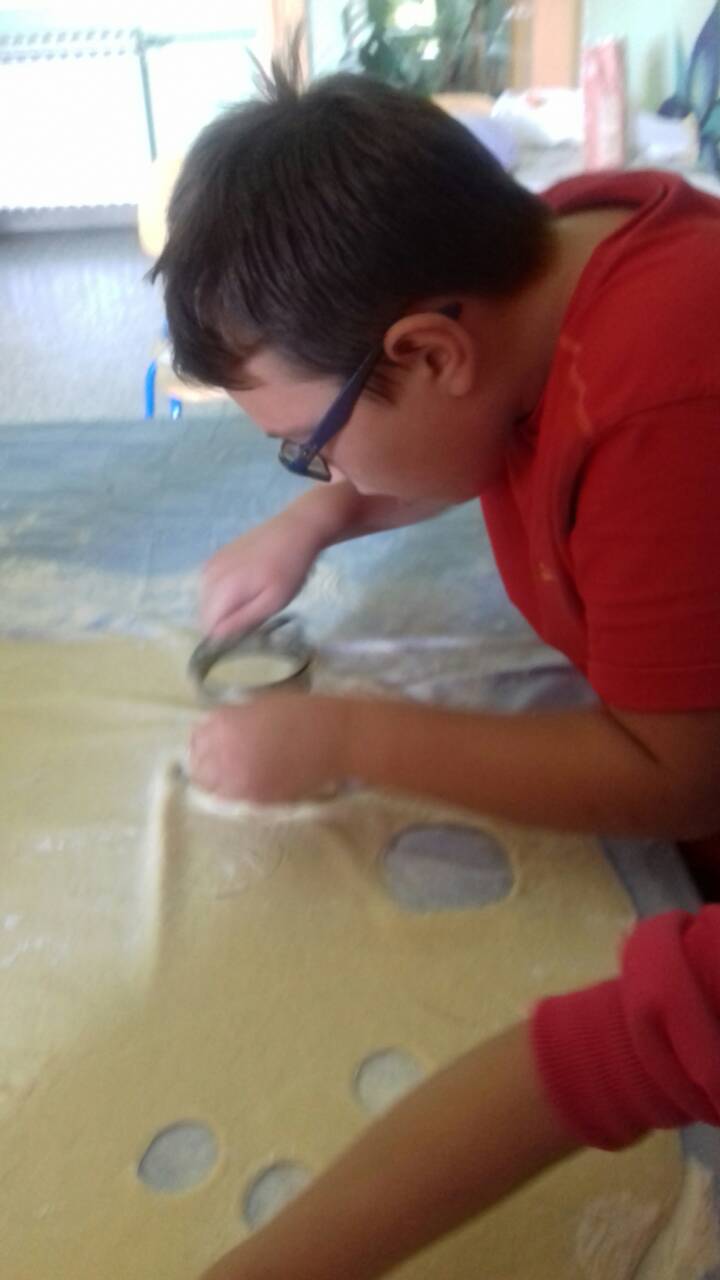 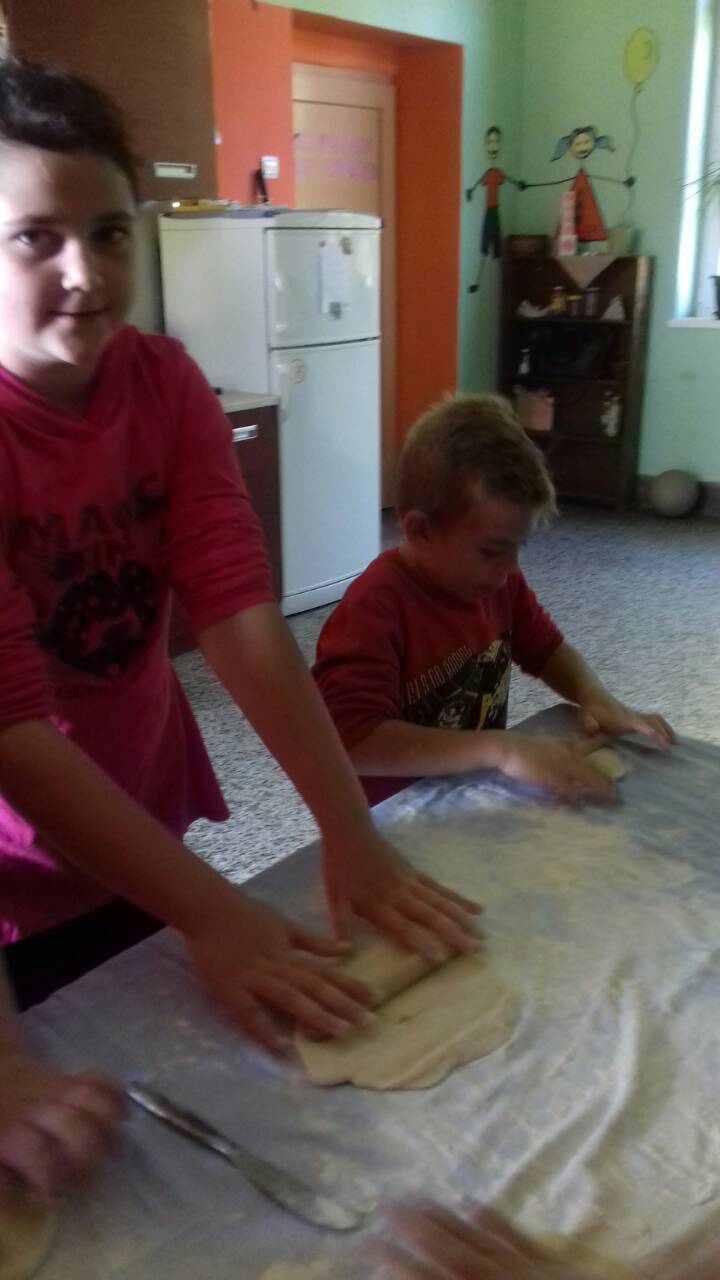 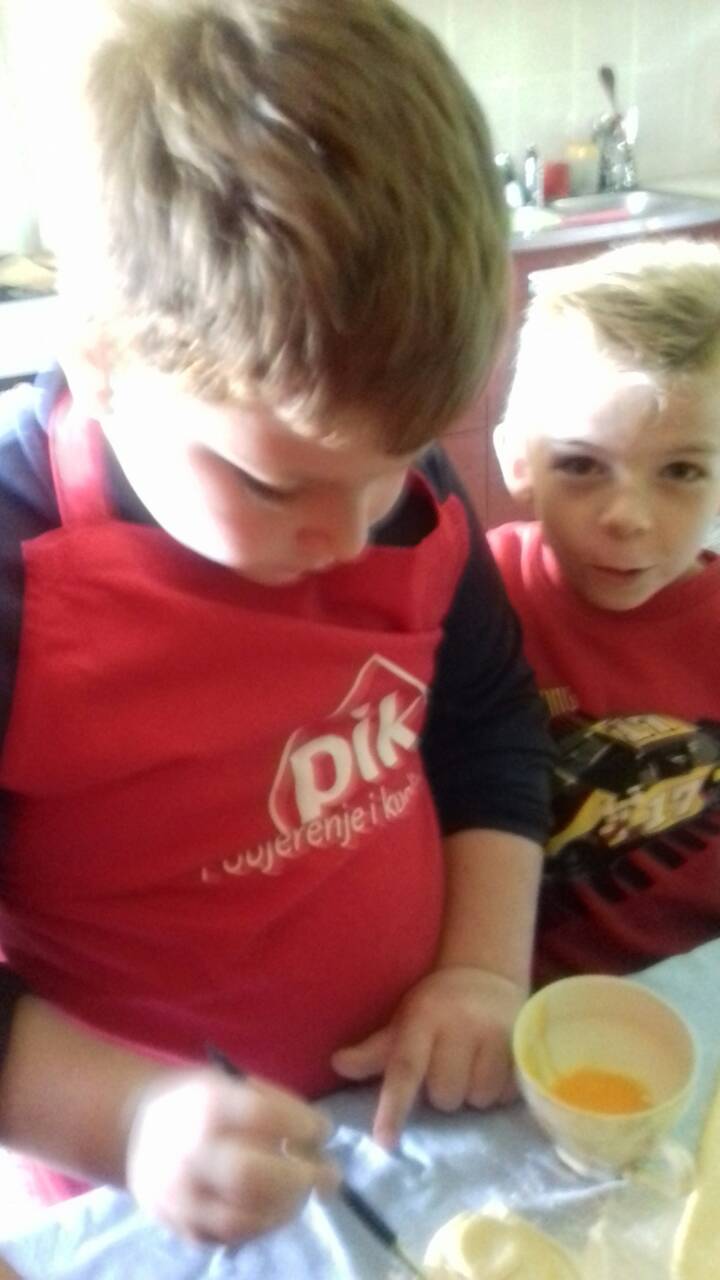 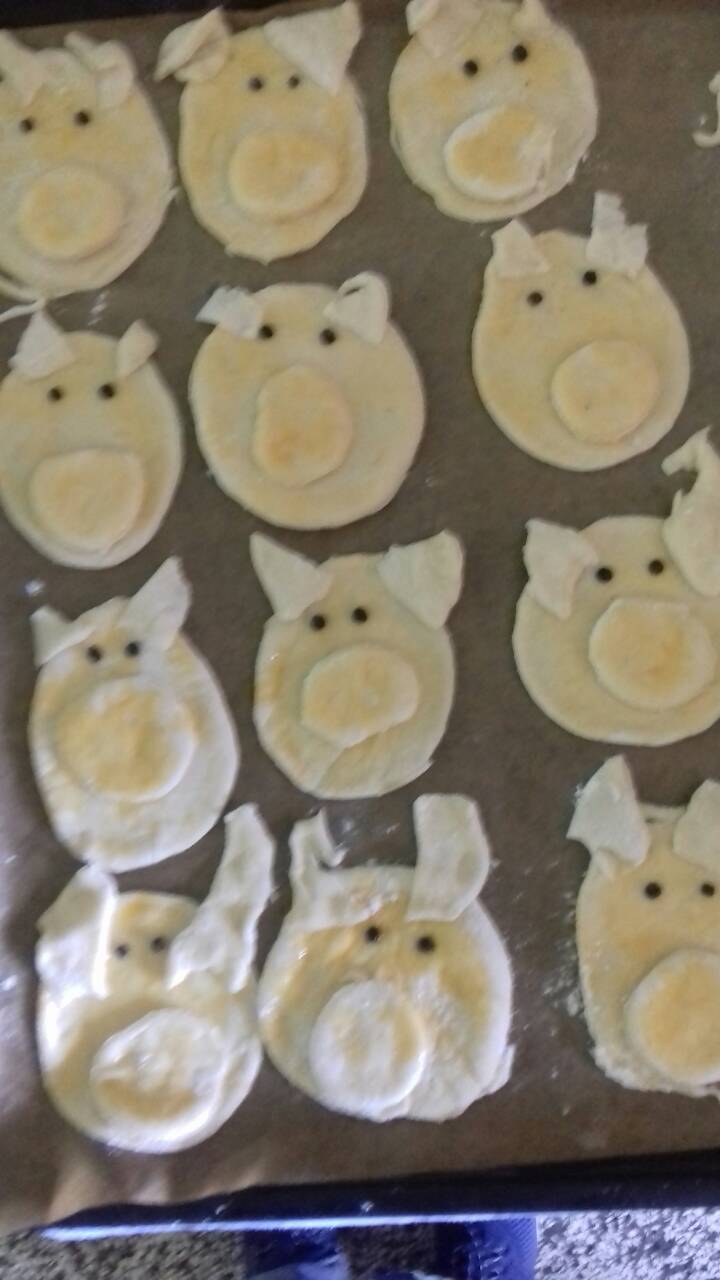 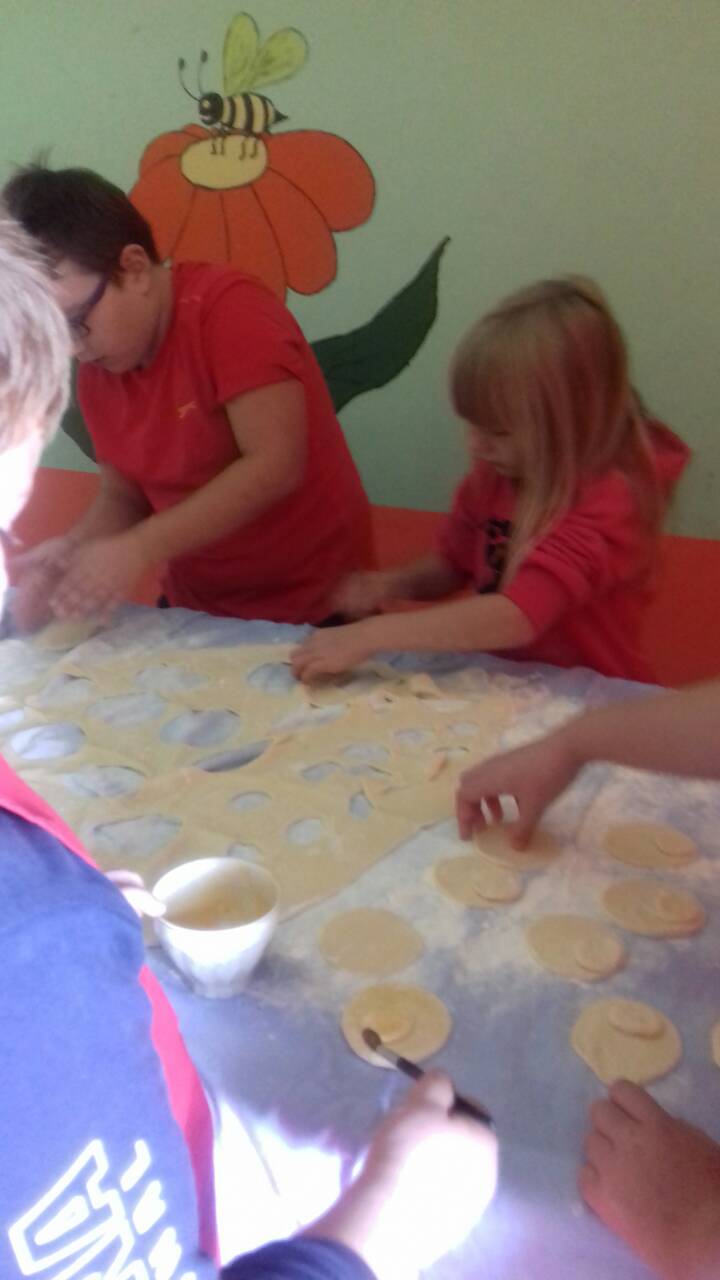 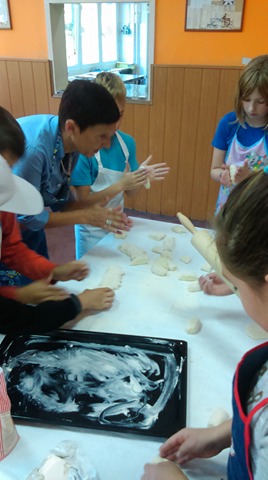 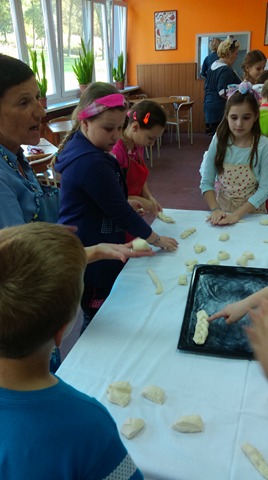 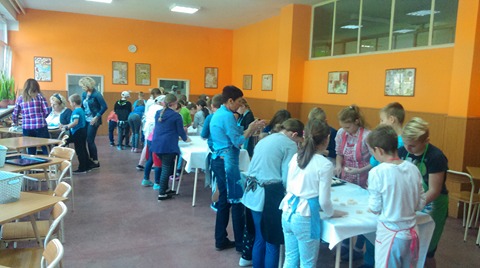 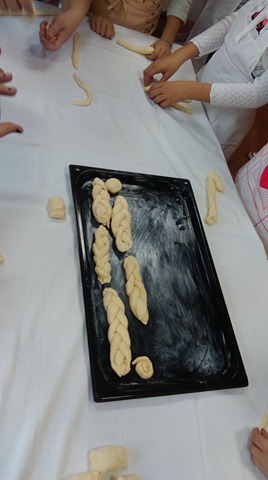 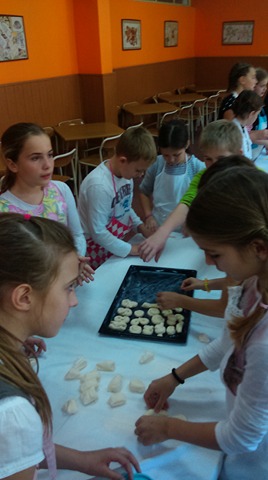 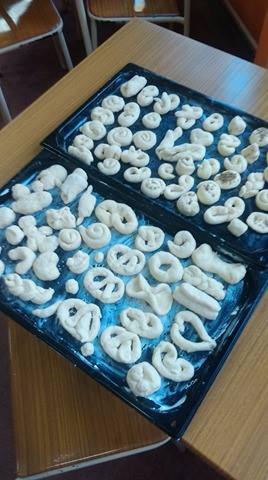 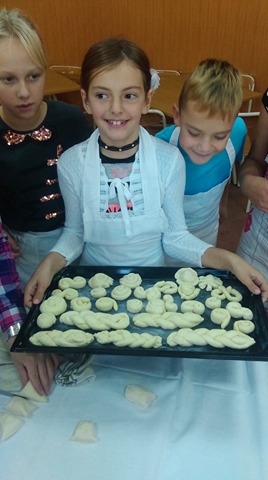